Cataloguing Memmingen Incunabula
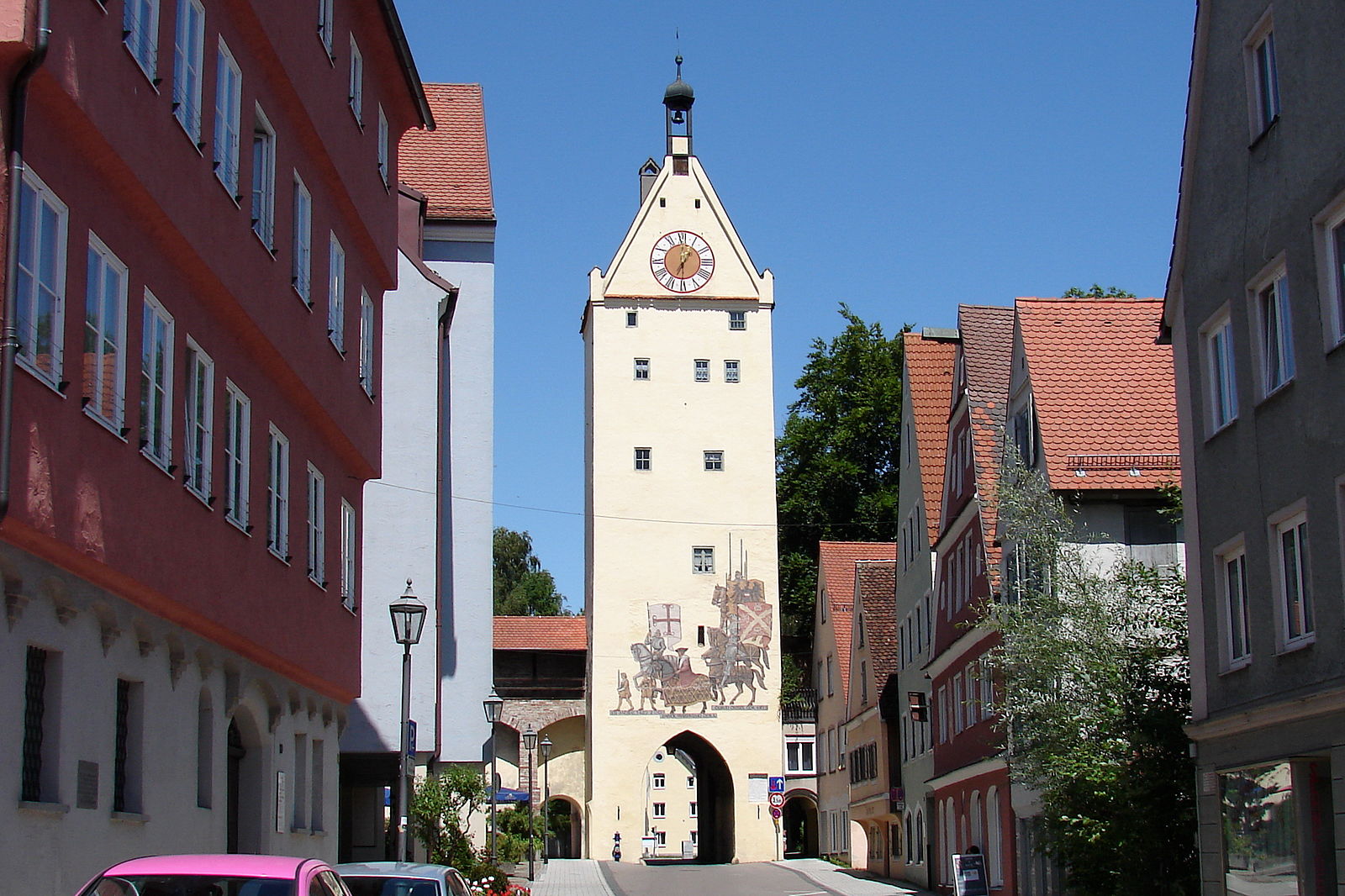 MEI seminar, 2 March 2021
Claire M Bolton  
clairembolton@googlemail.com
Some Statistics
598 editions, from 38 different towns
  and include
   - 351 printed in Germany
   - 122 printed in Venice
fragments from 14 editions printed on vellum used as covers on bindings
fragments from 25 editions used as pastedowns in bindings
11 unique editions

478 volumes, including 13 duplicate editions 
of which 316 bindings have had workshops identified

156 bindings from Memmingen workshops  (probably were more)
Early Catalogues

1643 shelfmarks on upper free endleaves
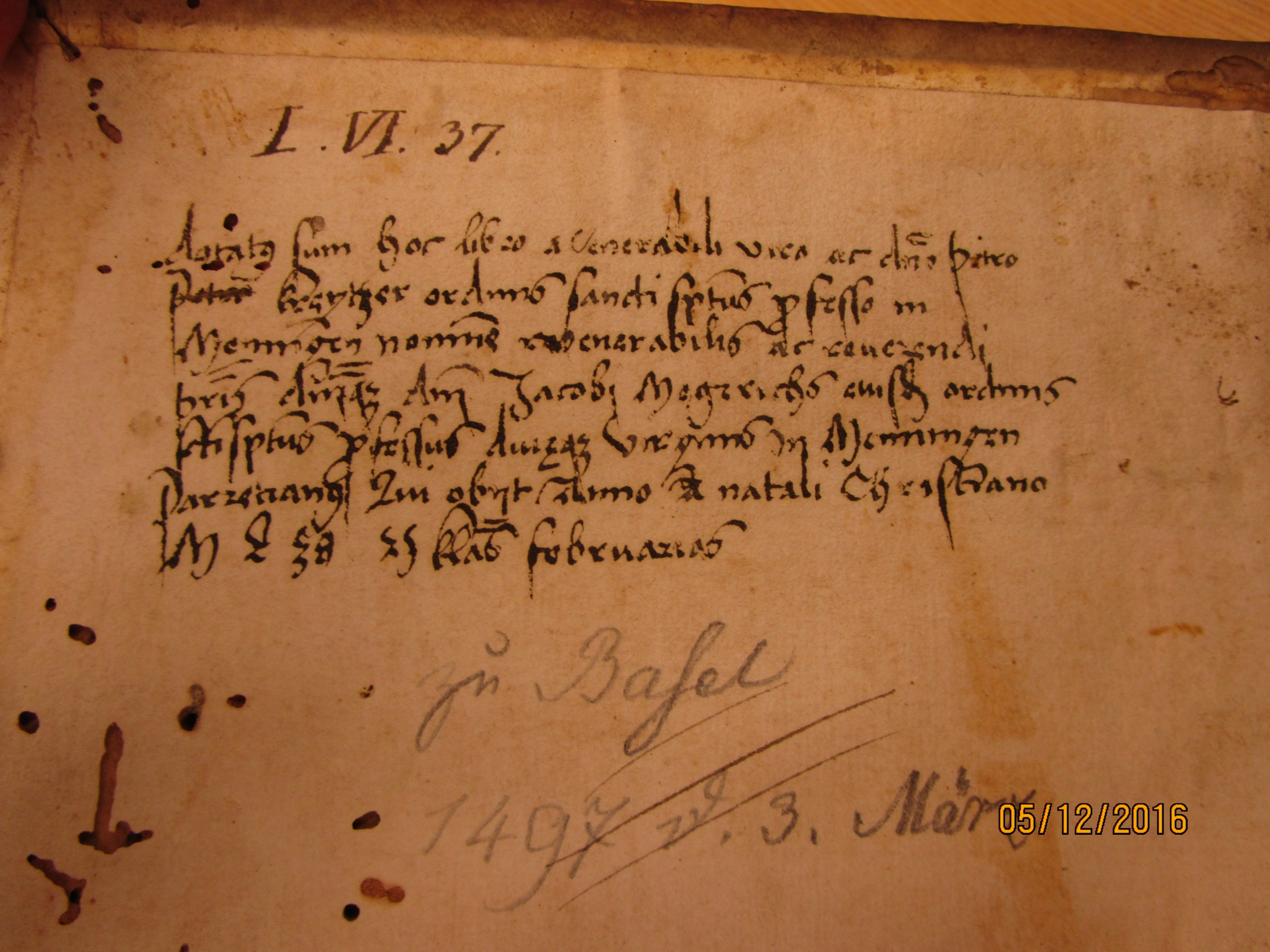 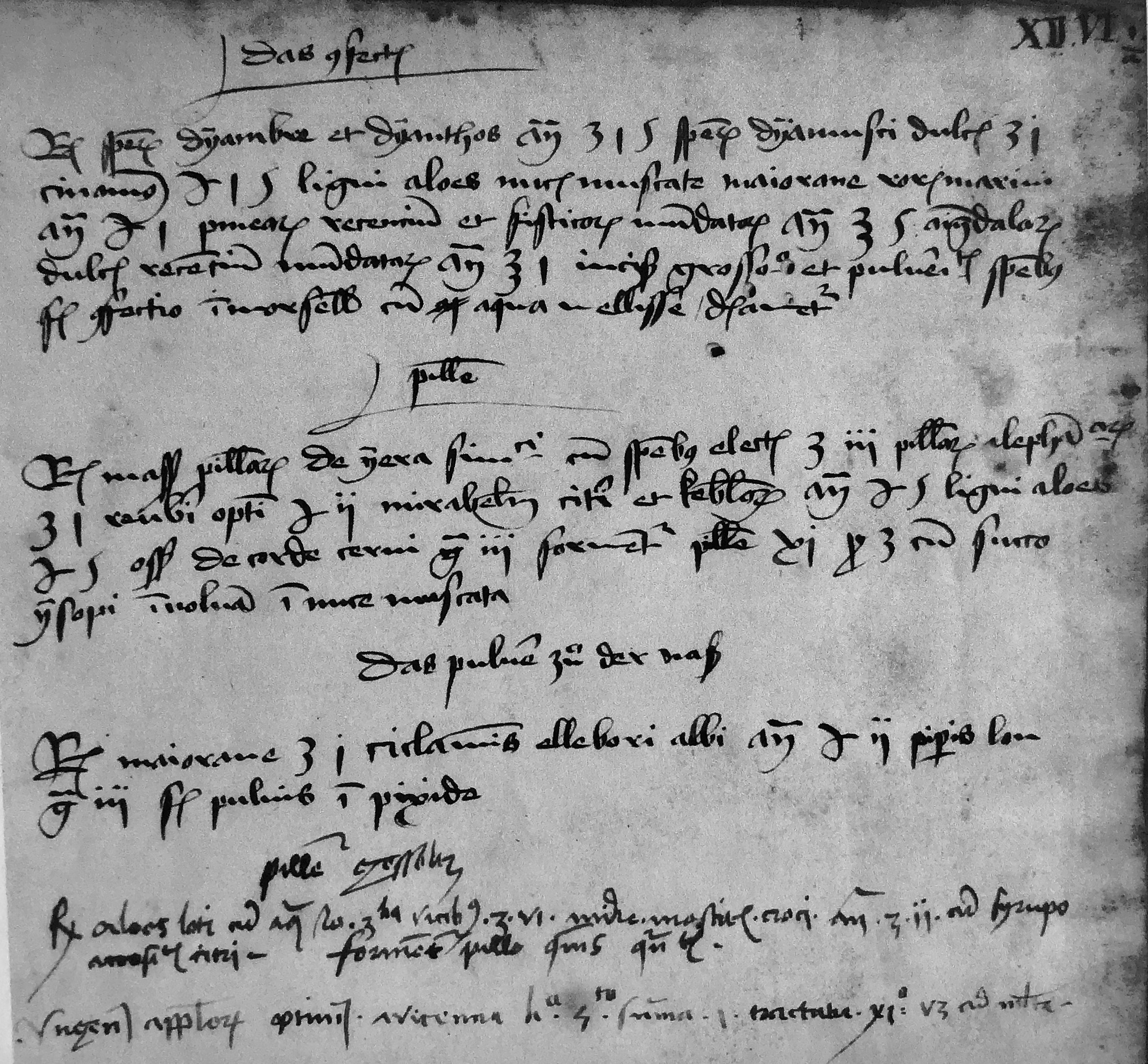 1868 label added on top of 1643 shelfmark
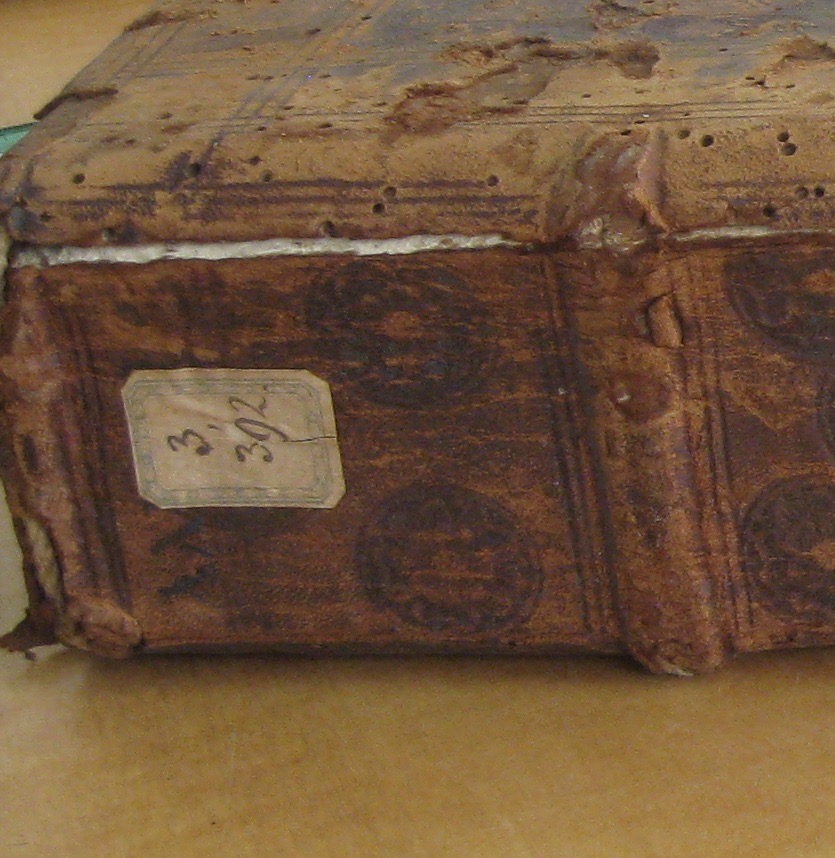 Catalogue from 1867/68 by Friedrich Dobel
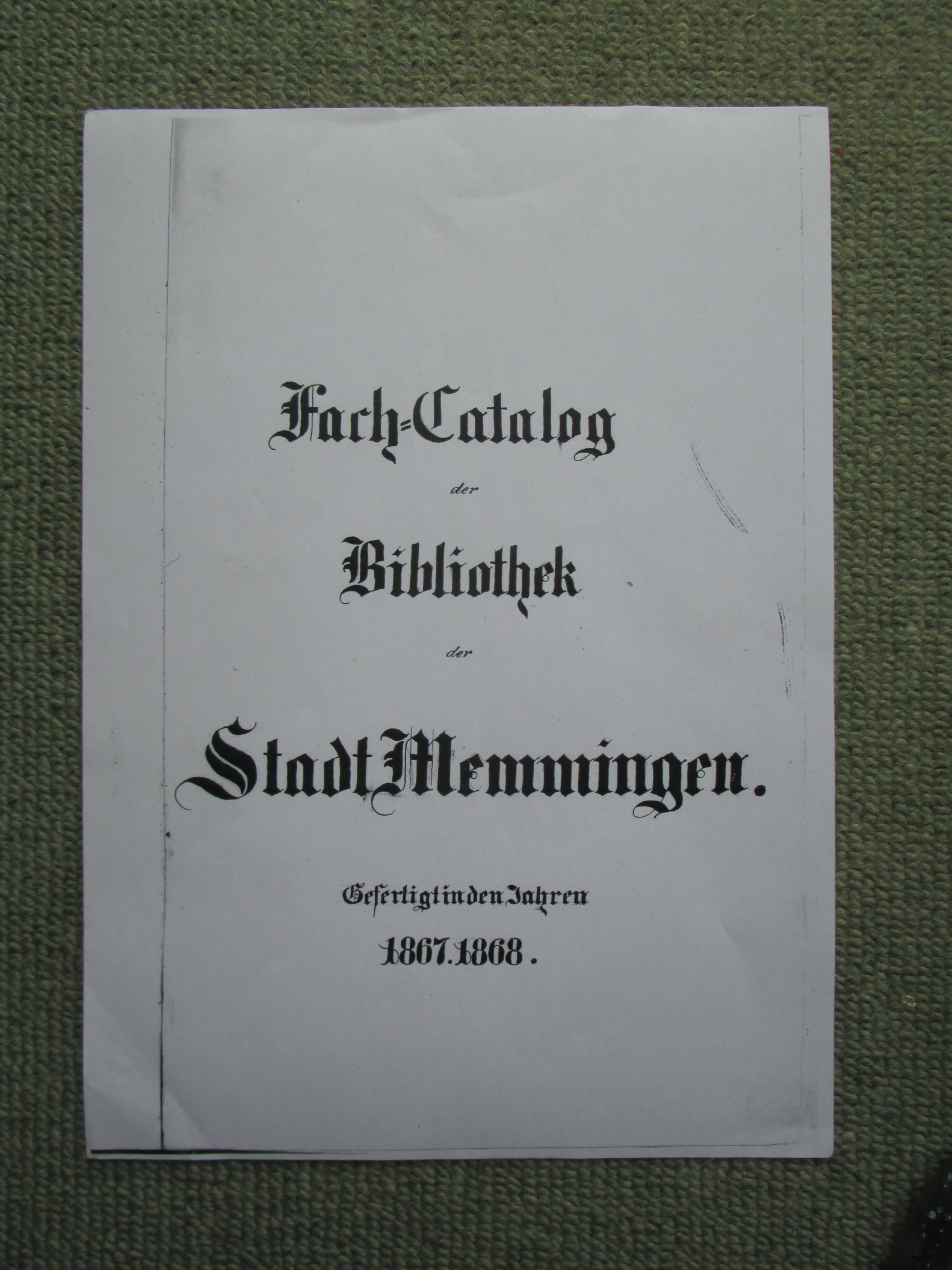 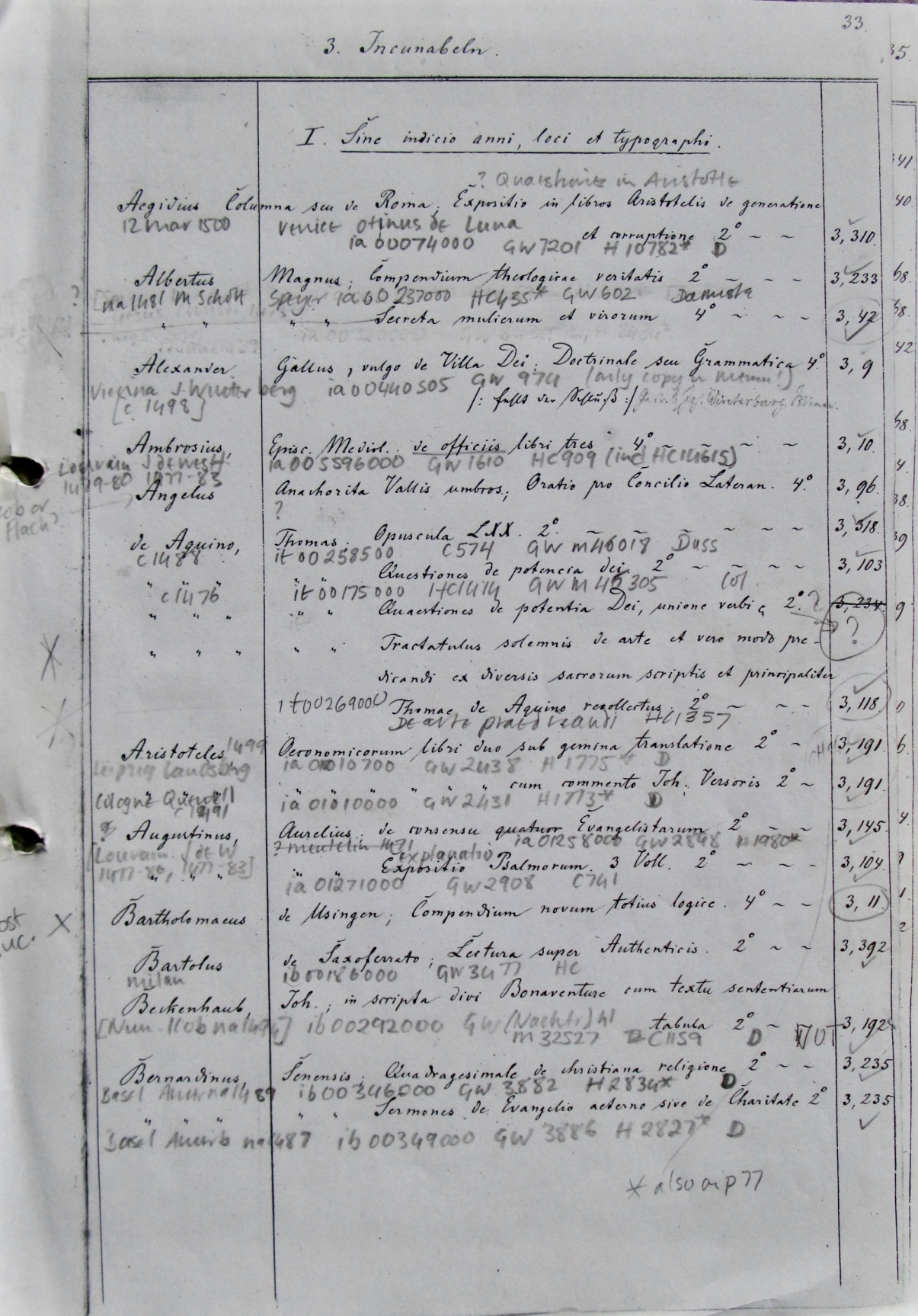 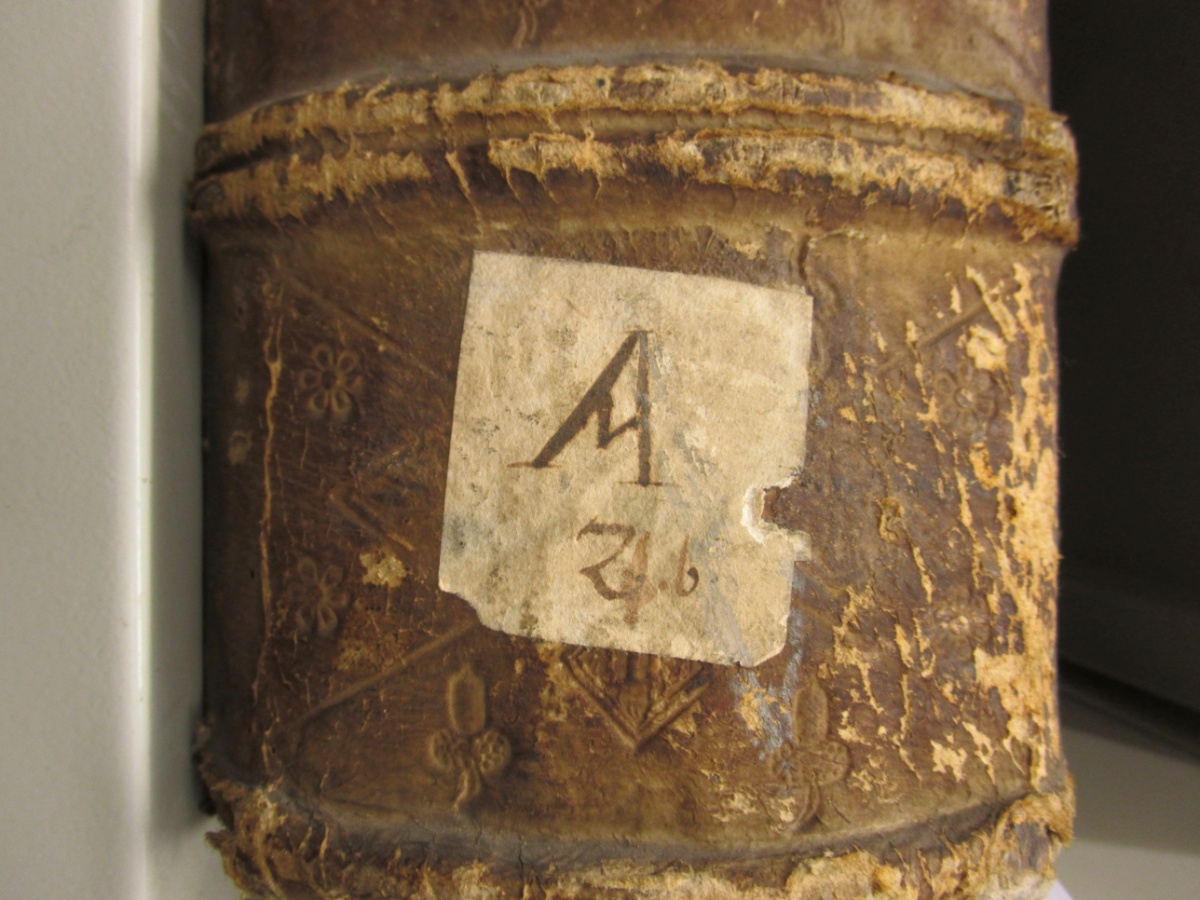 Provenance
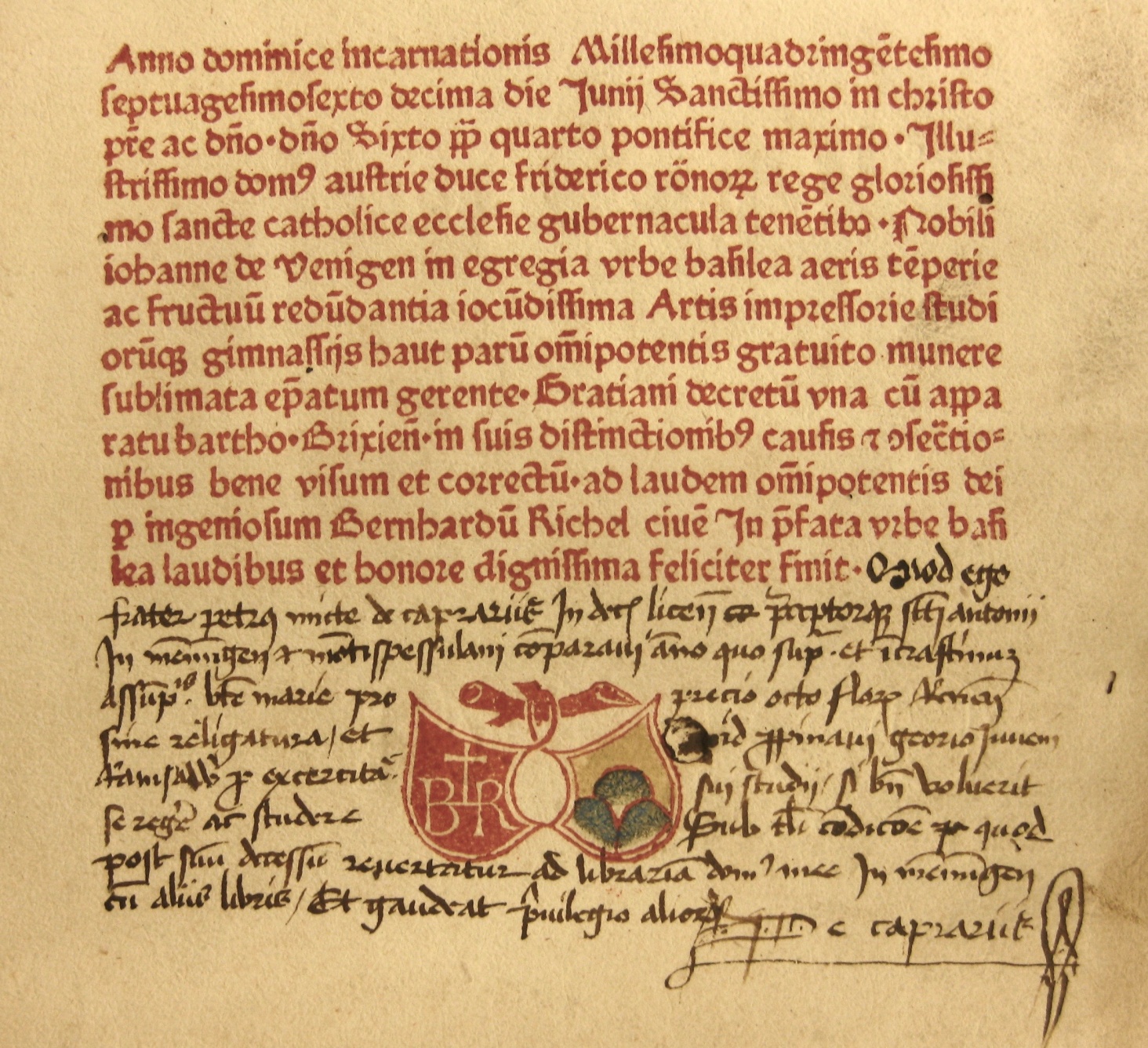 Augustine Order shelfmark
stamp from Seyfried’sche collection
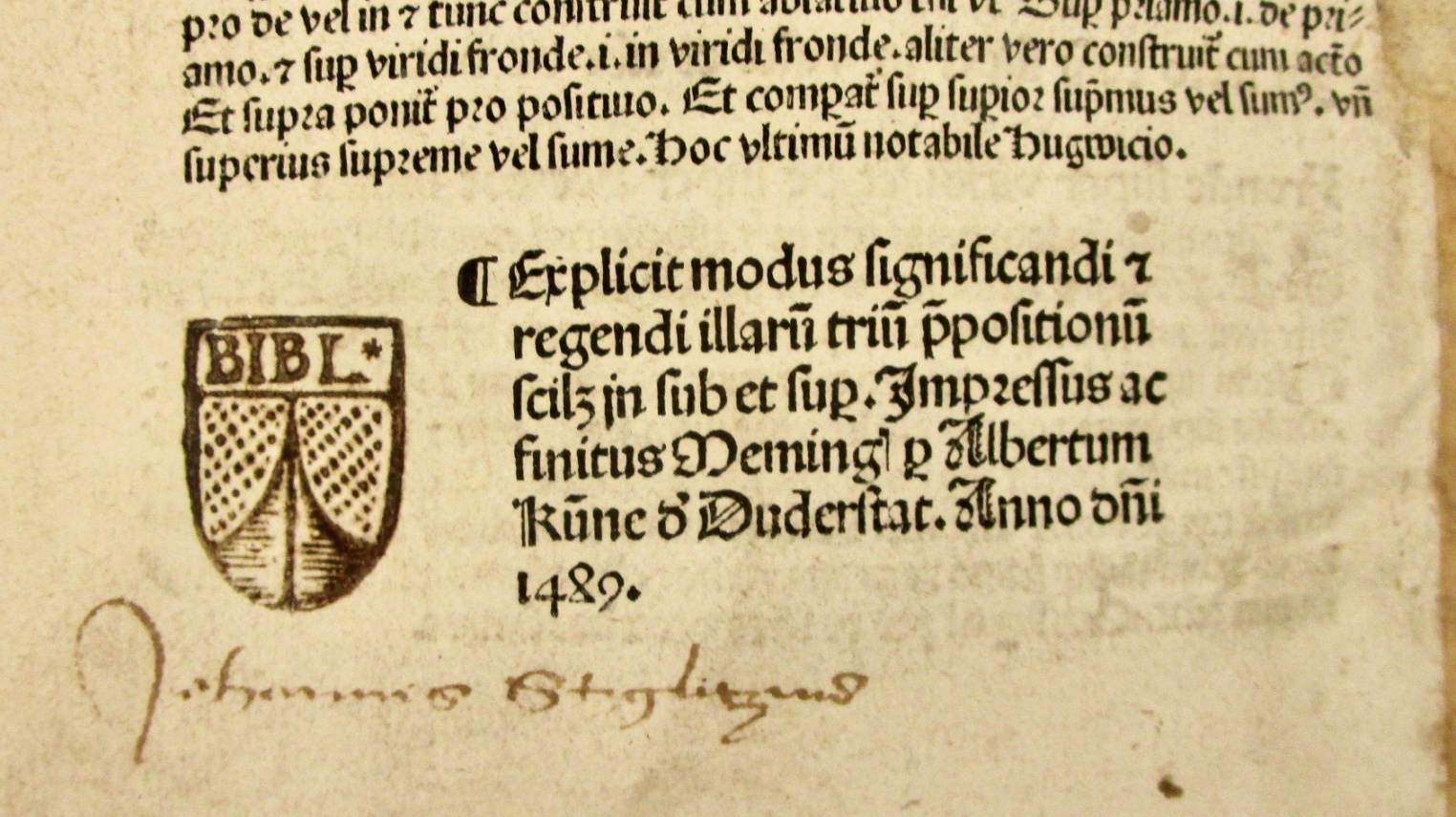 from Petrus Mitte de Caprariis, 
Antoinerhaus collection
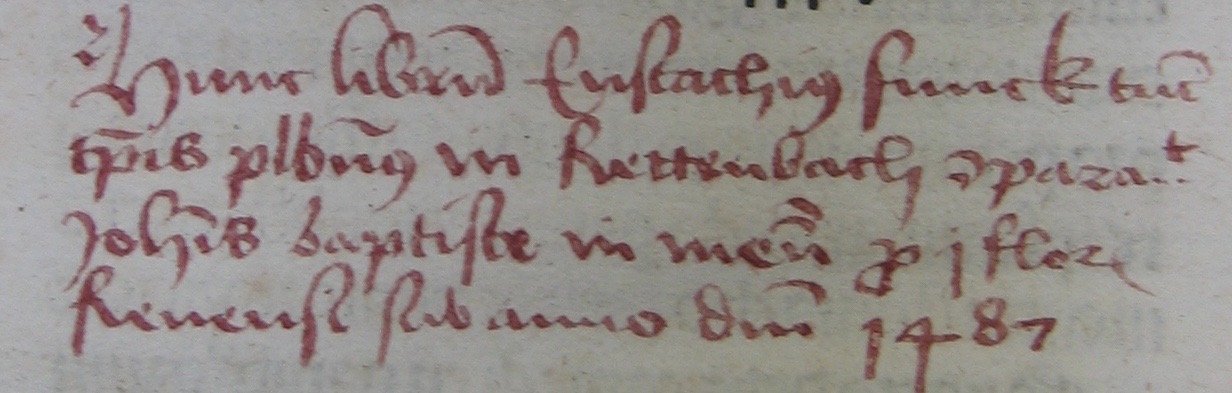 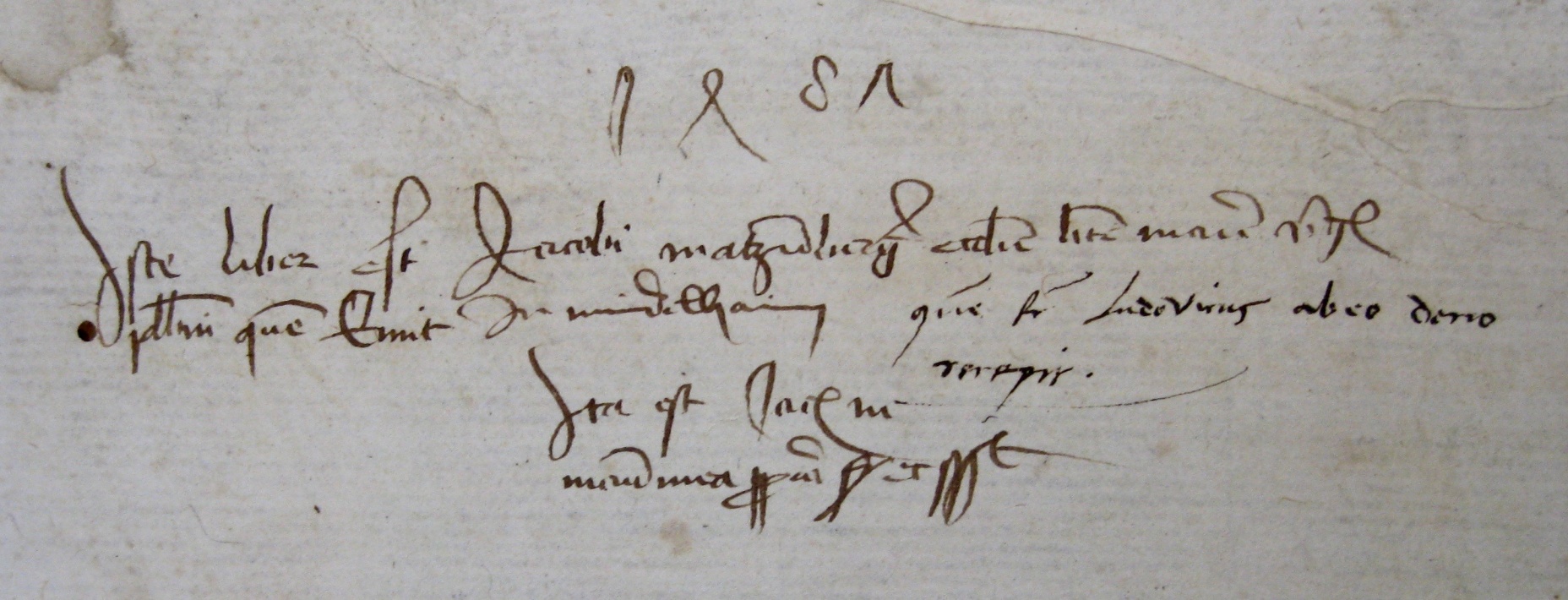 provenance inscriptions from
(top) Eustachius Funck; 
(centre) Dr Jacob Matzenberger
(below) Magister Christofer Schapeller
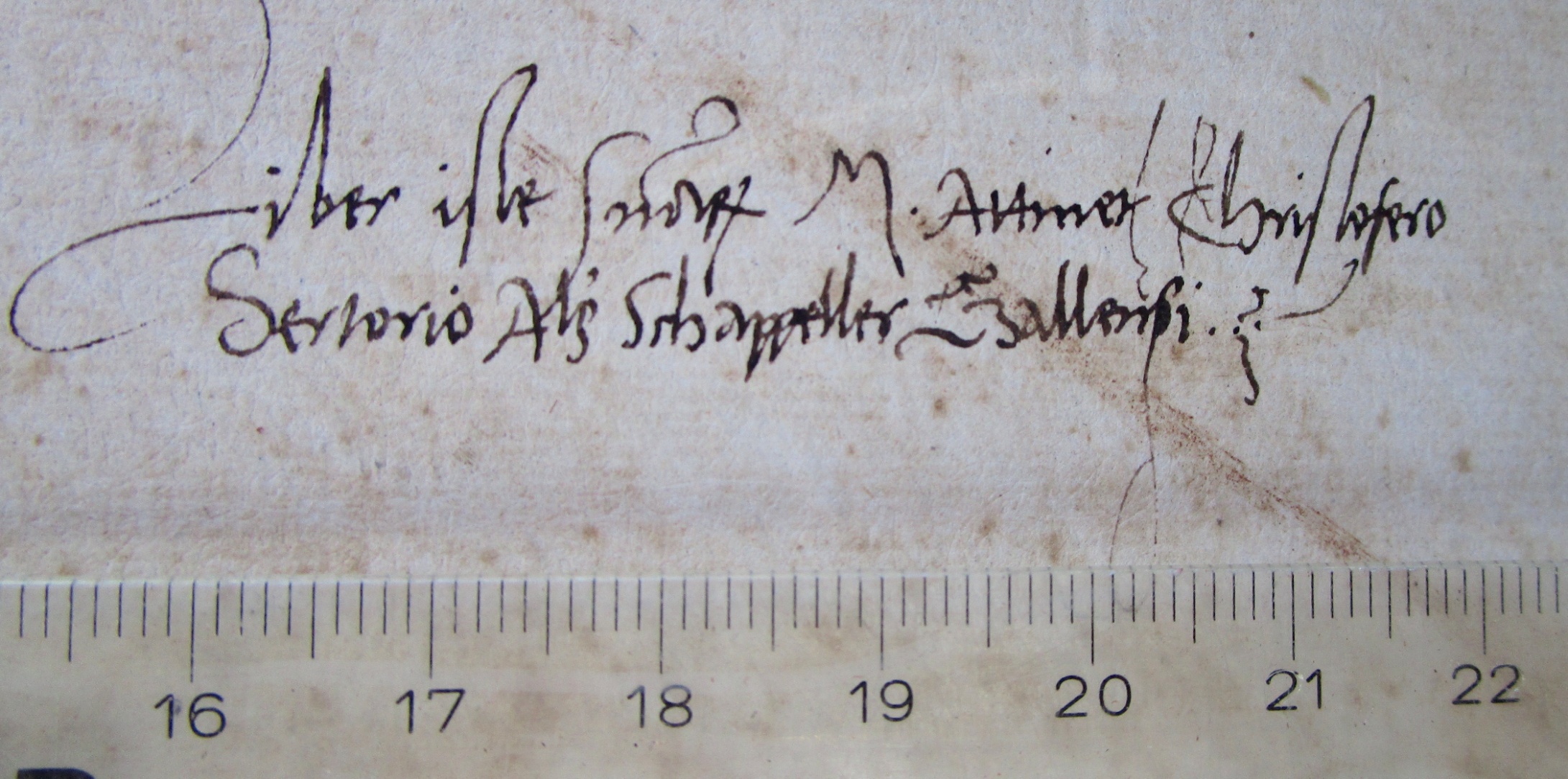 Some Highlights 

- the earliest printing in the collection
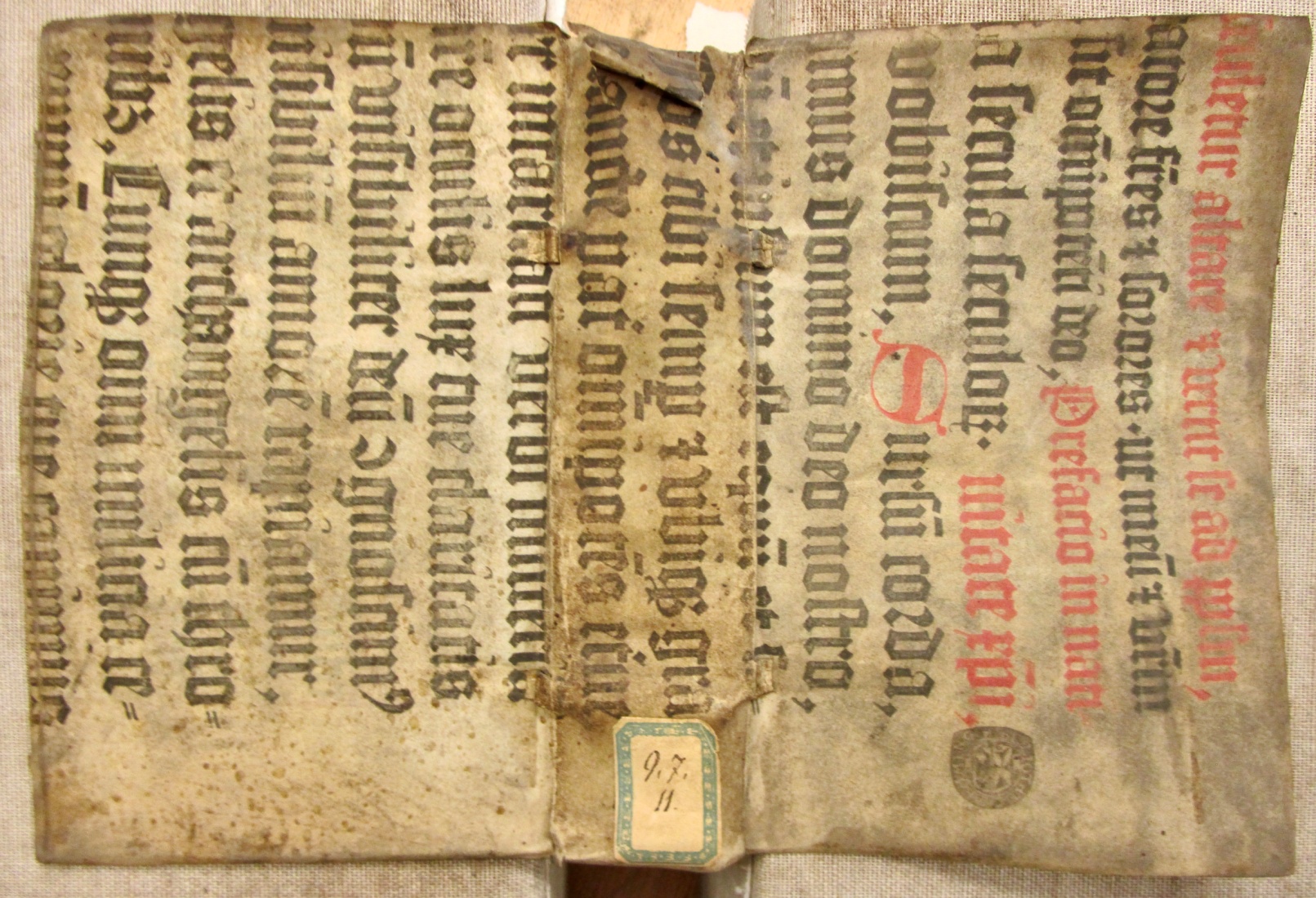 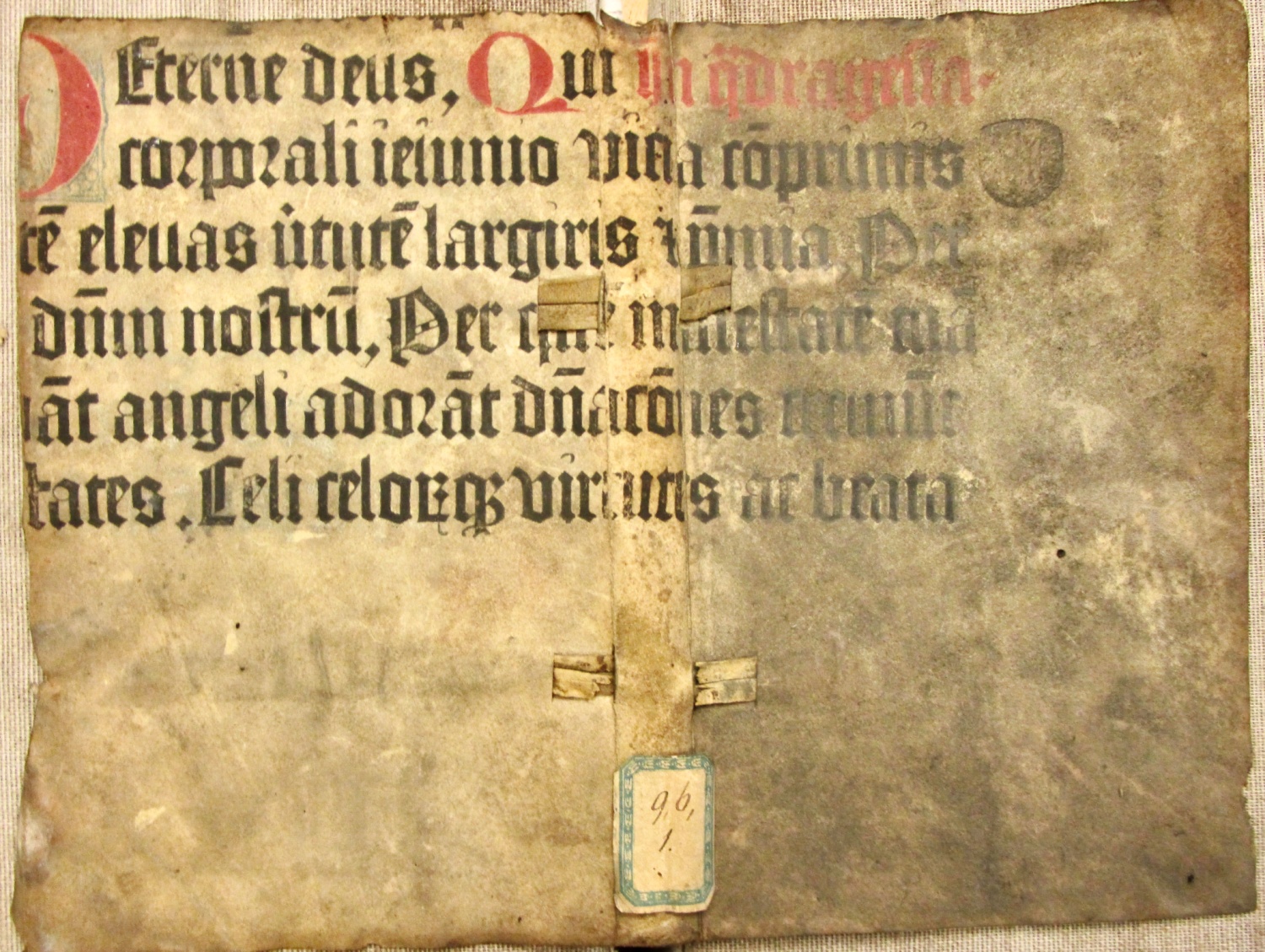 two fragments used as binding covers, from leaves [2] and [3] from Schöffer’s, Canon Missae,
 1458, ISTC im00736000
(Mem-inc M-33(f), shelfmarks 9.6.1 and 9.7.11)
- multiple copies                       
69 + 2 copies of an Indulgence

ISTC ii00069000, printed by Albrecht Kunne, Memmingen c.1515 (Mem-inc I-3, shelfmark 3.128)
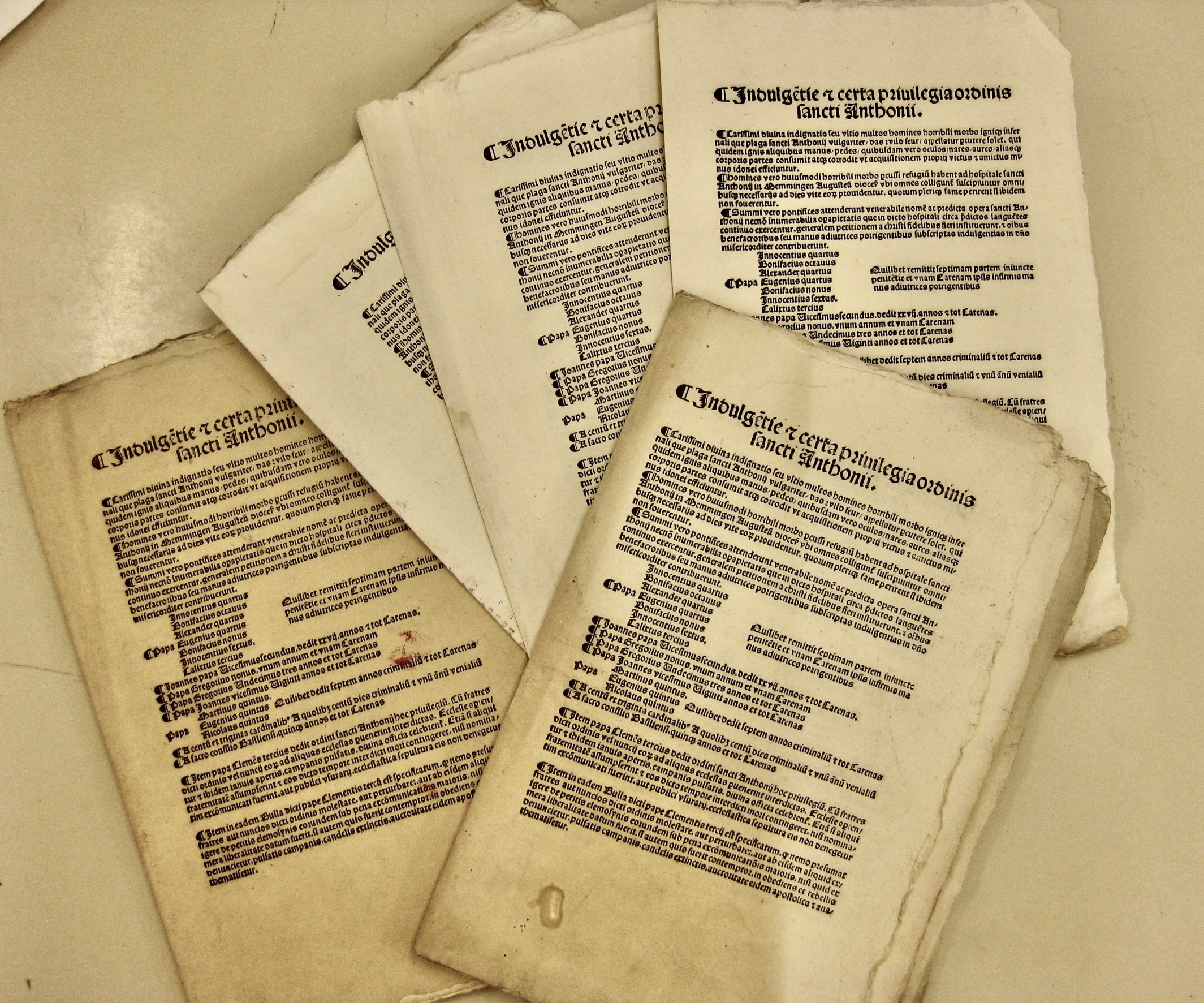 the rarest
five unique editions, bound together, all printed by Johannes Winterburg, 
Vienna from 1495-1500. 

This edition Remigius, [c.1500], ISTC ir00144000. (Mem-inc A-22, D-11, O-9, R-8, R-11, shelfmark 3.31)
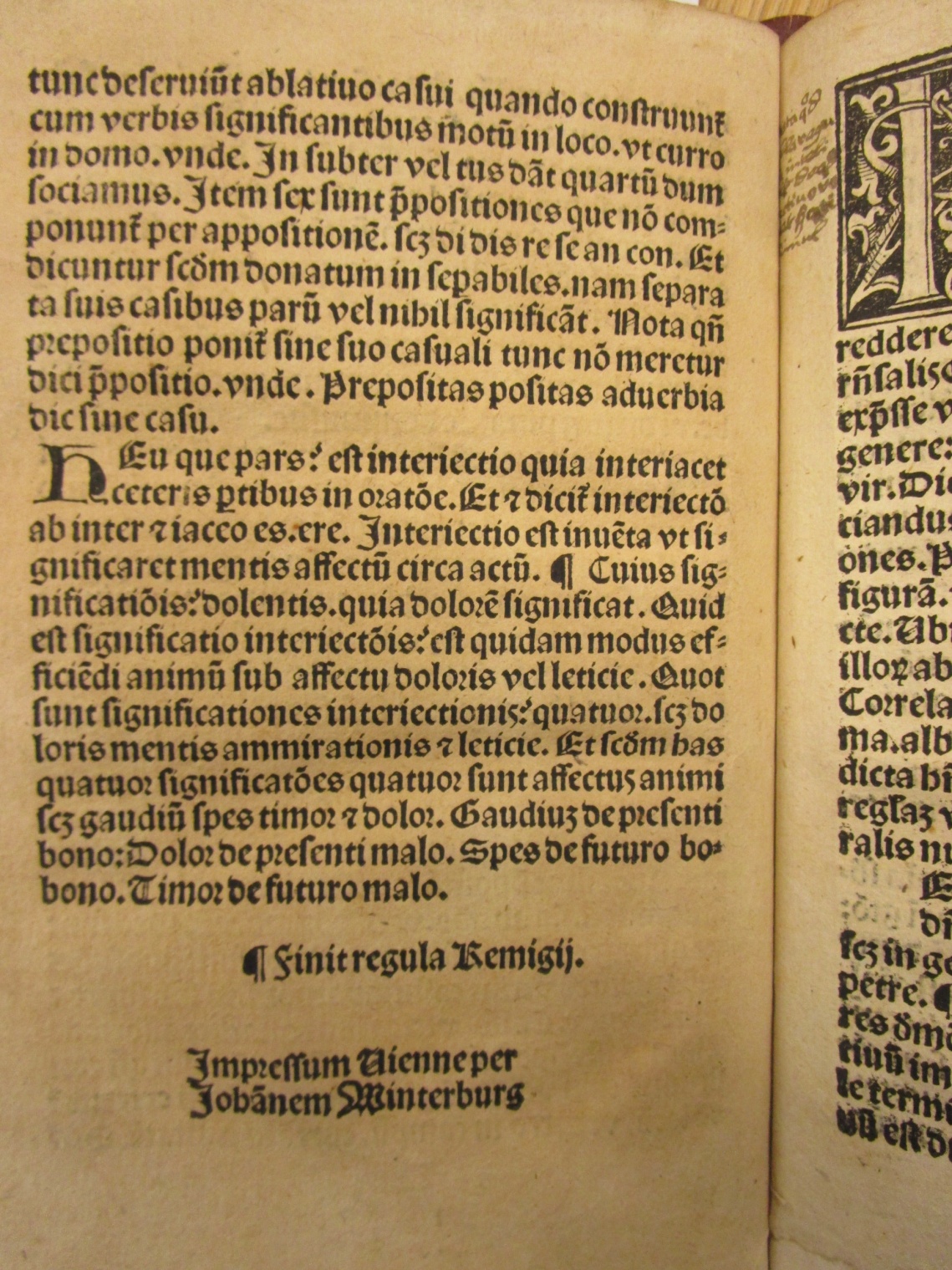 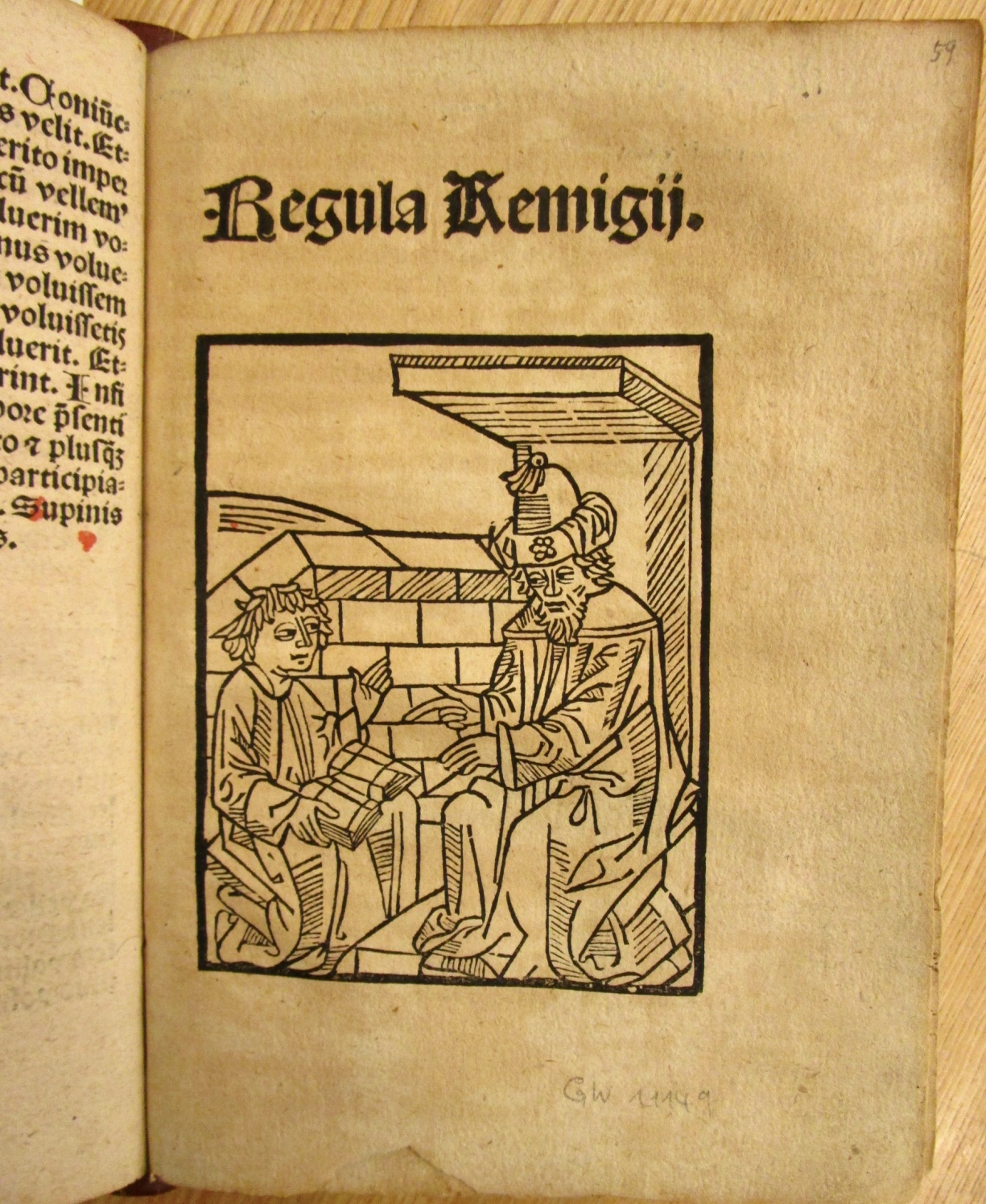 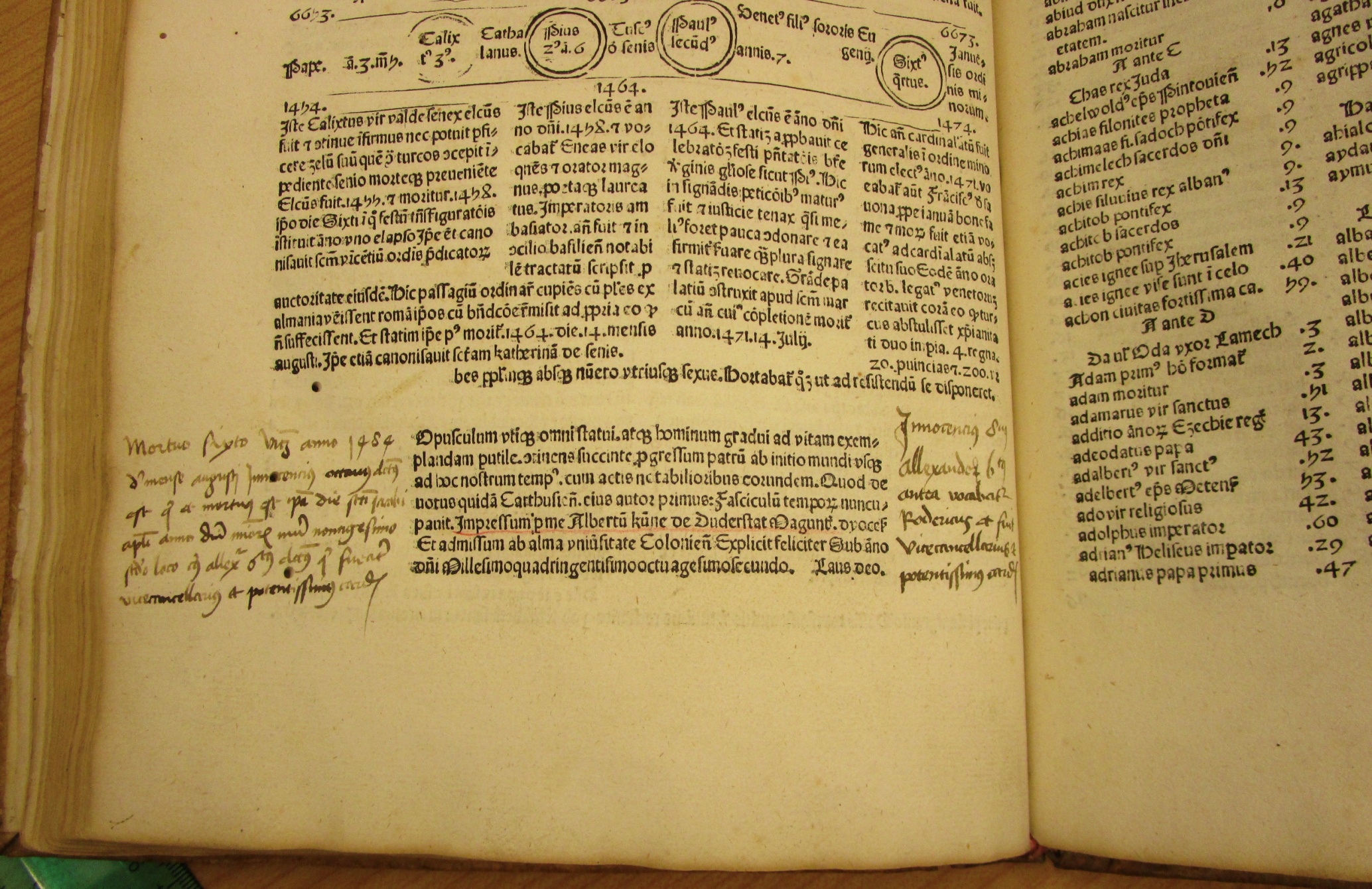 - Albrecht Kunne
Rolenwinck, Fasciculis temporum, 1482,
ISTC ir00268000. 
(Mem-inc R-13, shelfmark 3.149)

Printed in Memmingen 
on Memmingen made paper, and 
bound in Memmingen, K 176
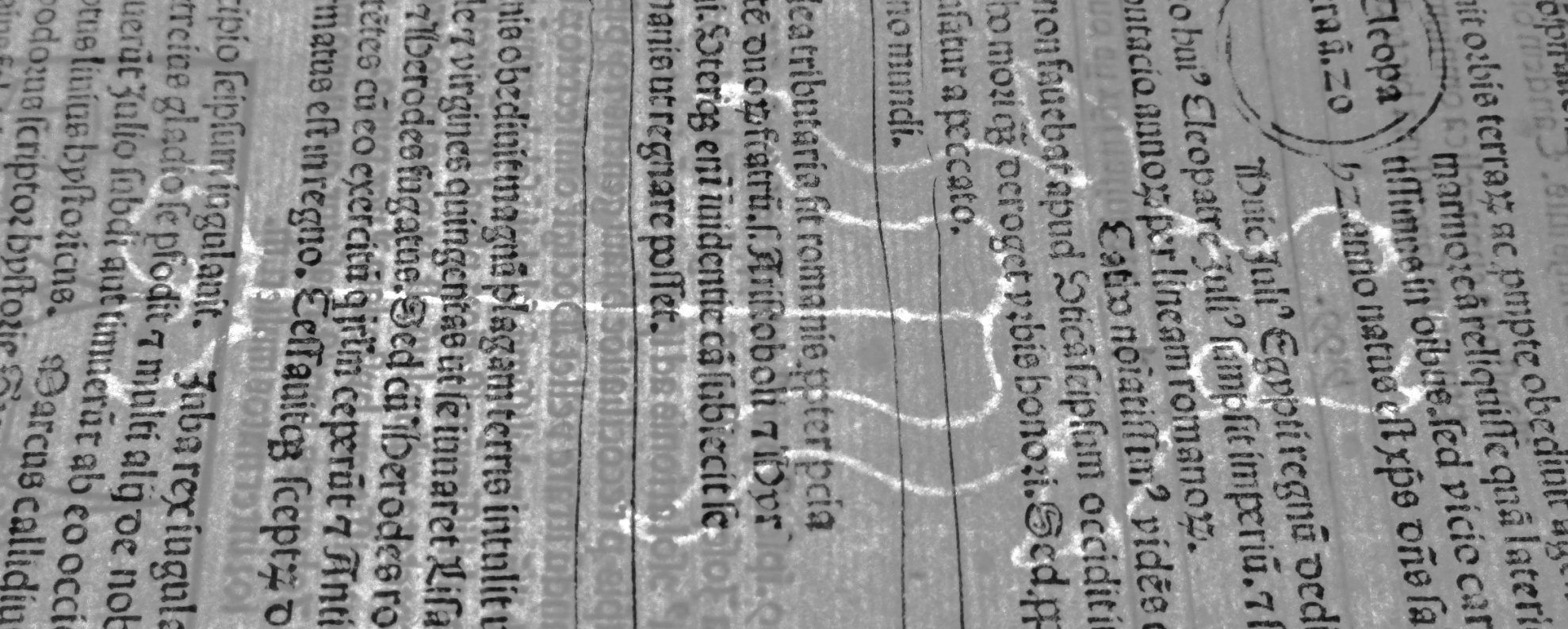 - surprises!
Terentius, Comodiae, printed by Reinhard Grüninger, Strassburg, 1496. ISTC it00094000
(Mem-inc T-2, shelfmark 3.246)
hand drawn illustrations, tipped into the centre of each of the 6 comedies (after binding) 
with accompanying manuscript notes.
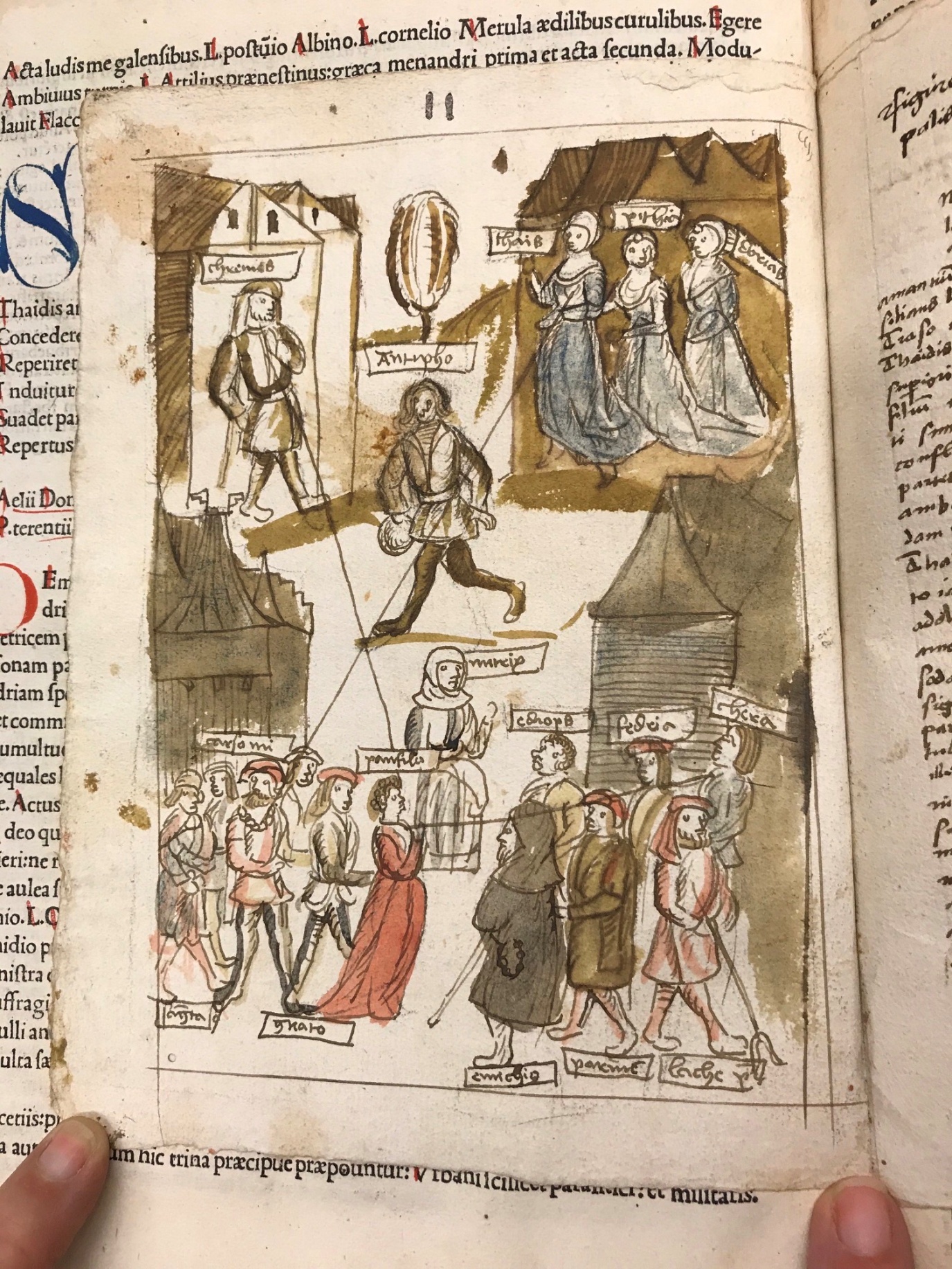 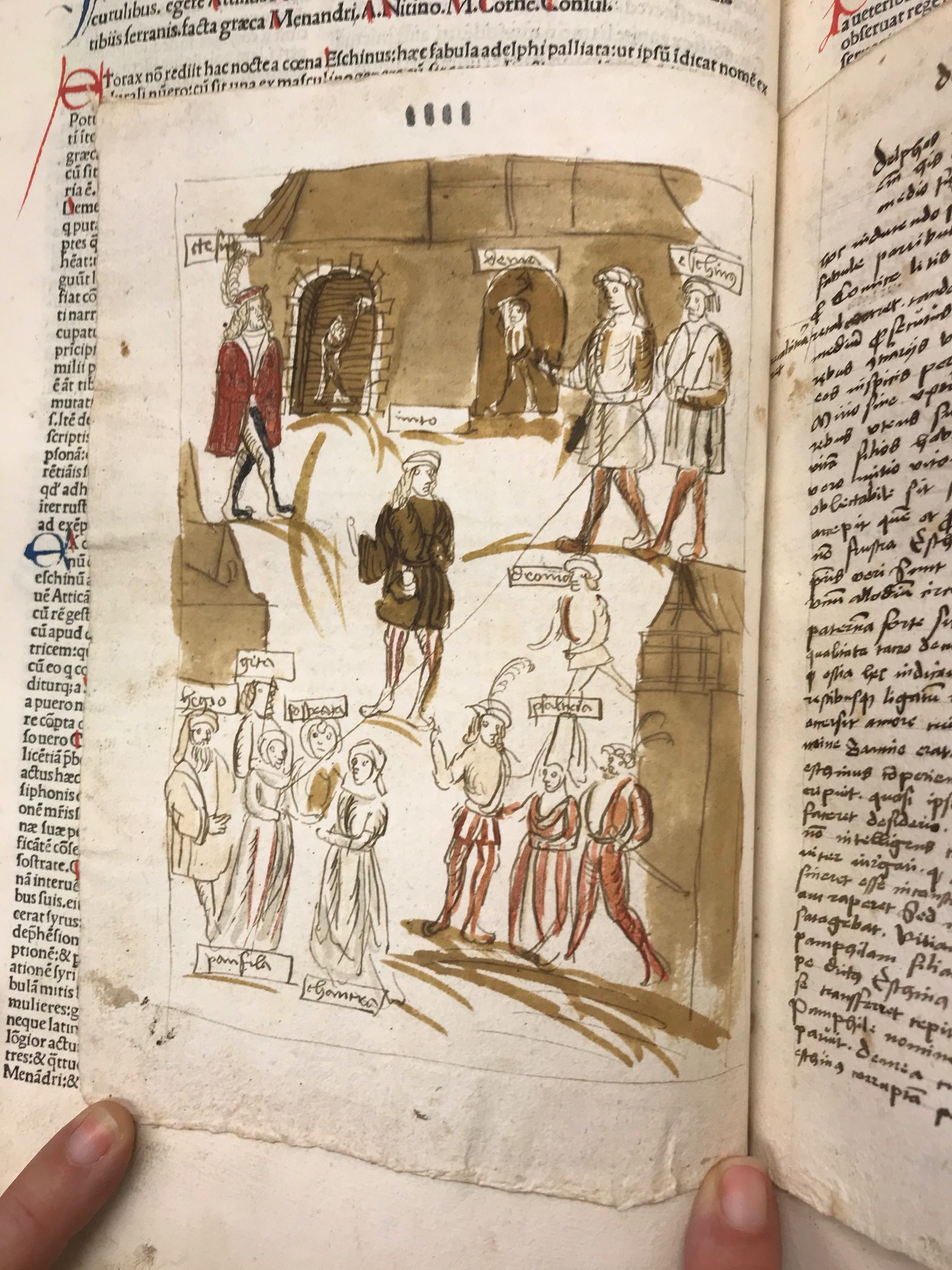 Bindings
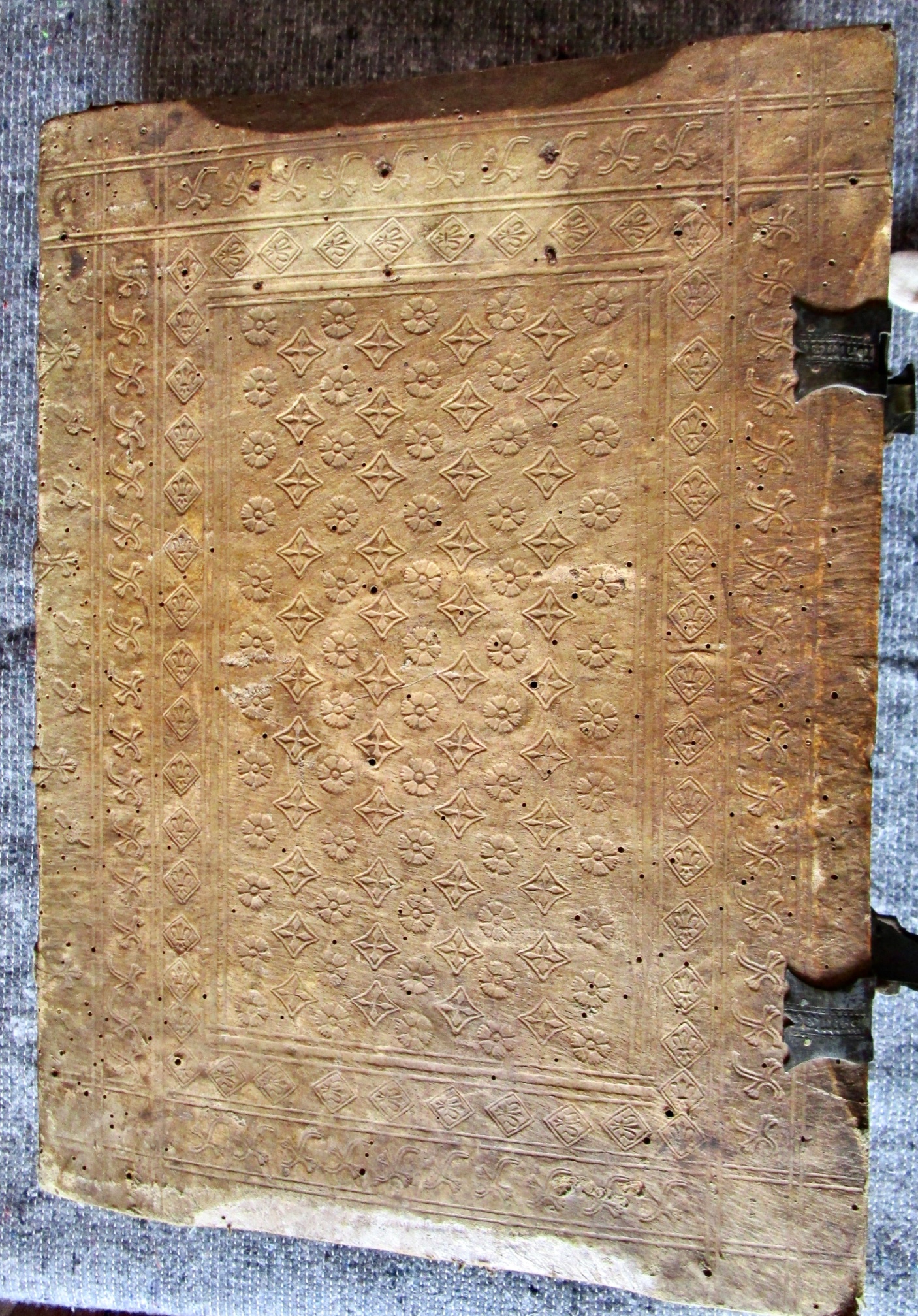 Voragine, Legenda aurea…, printed by 
Michael Wenssler, Basel [n.a.1474], ISTC ij00082000
(Mem-inc J-1, shelfmark 3.343)
note stating bound by Georio Ramsawer 
(binding tools from K 176, Memmingen)
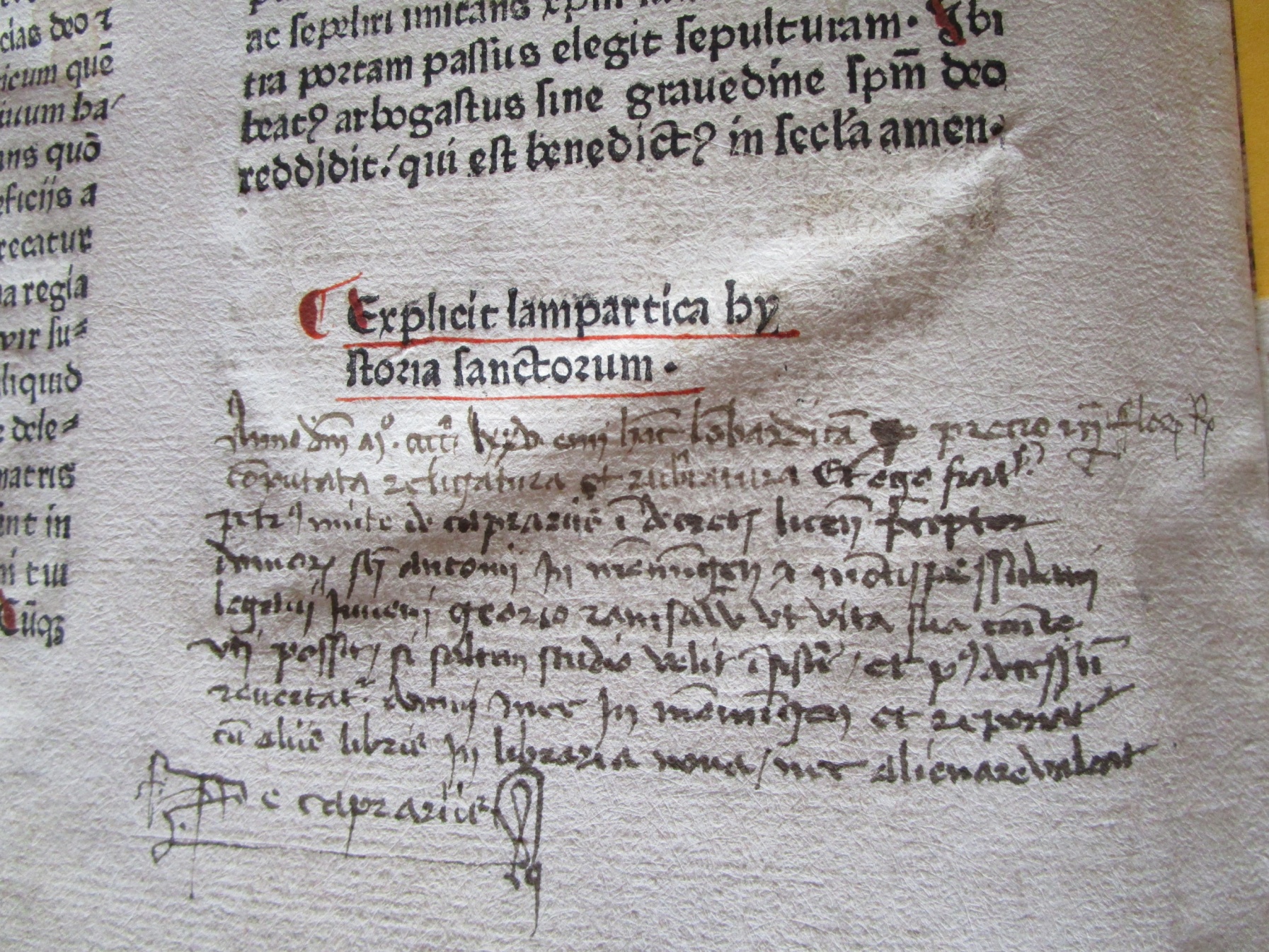 Illumination 
13 letters in Augsburg style + 1 in a plainer style
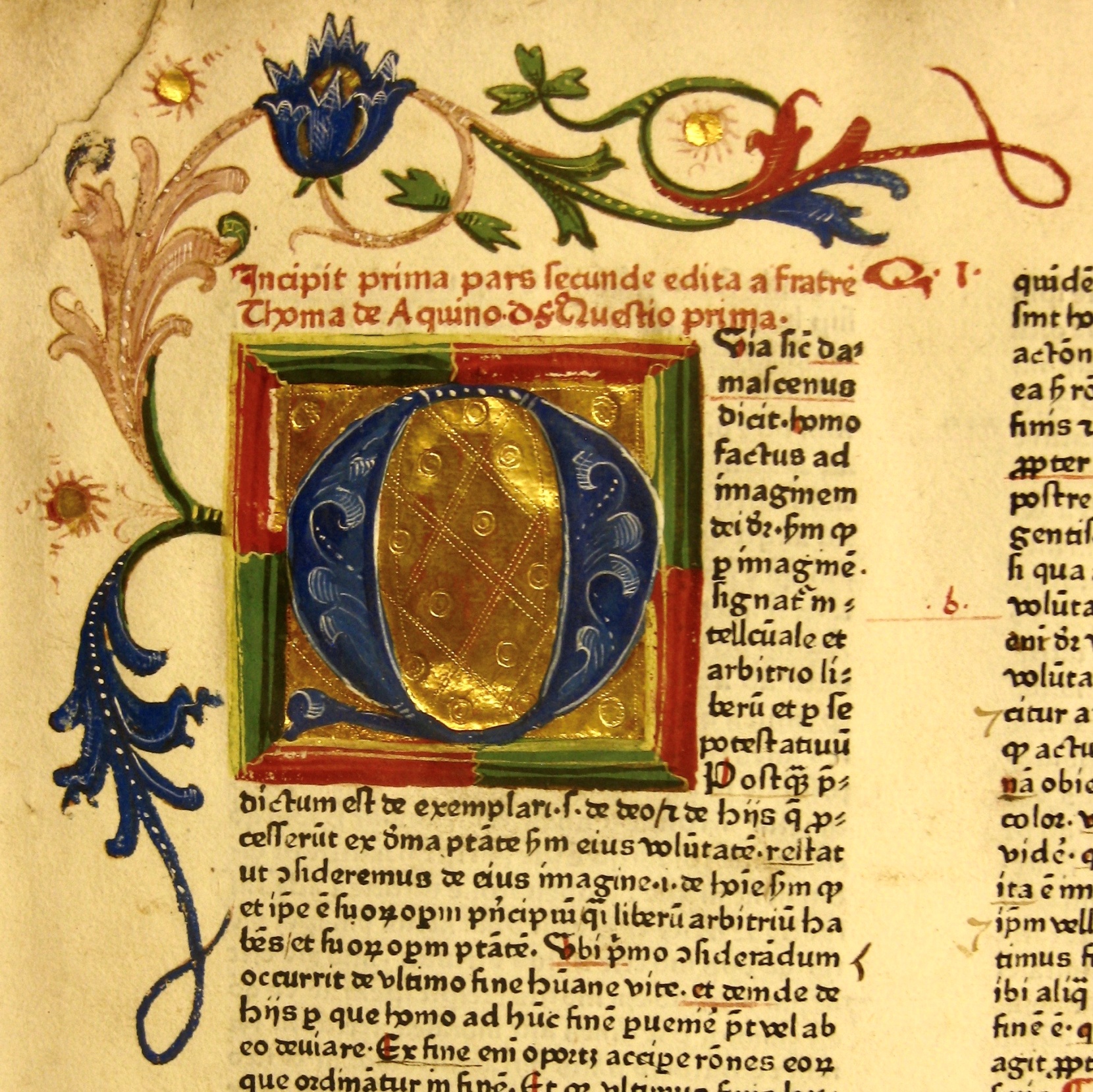 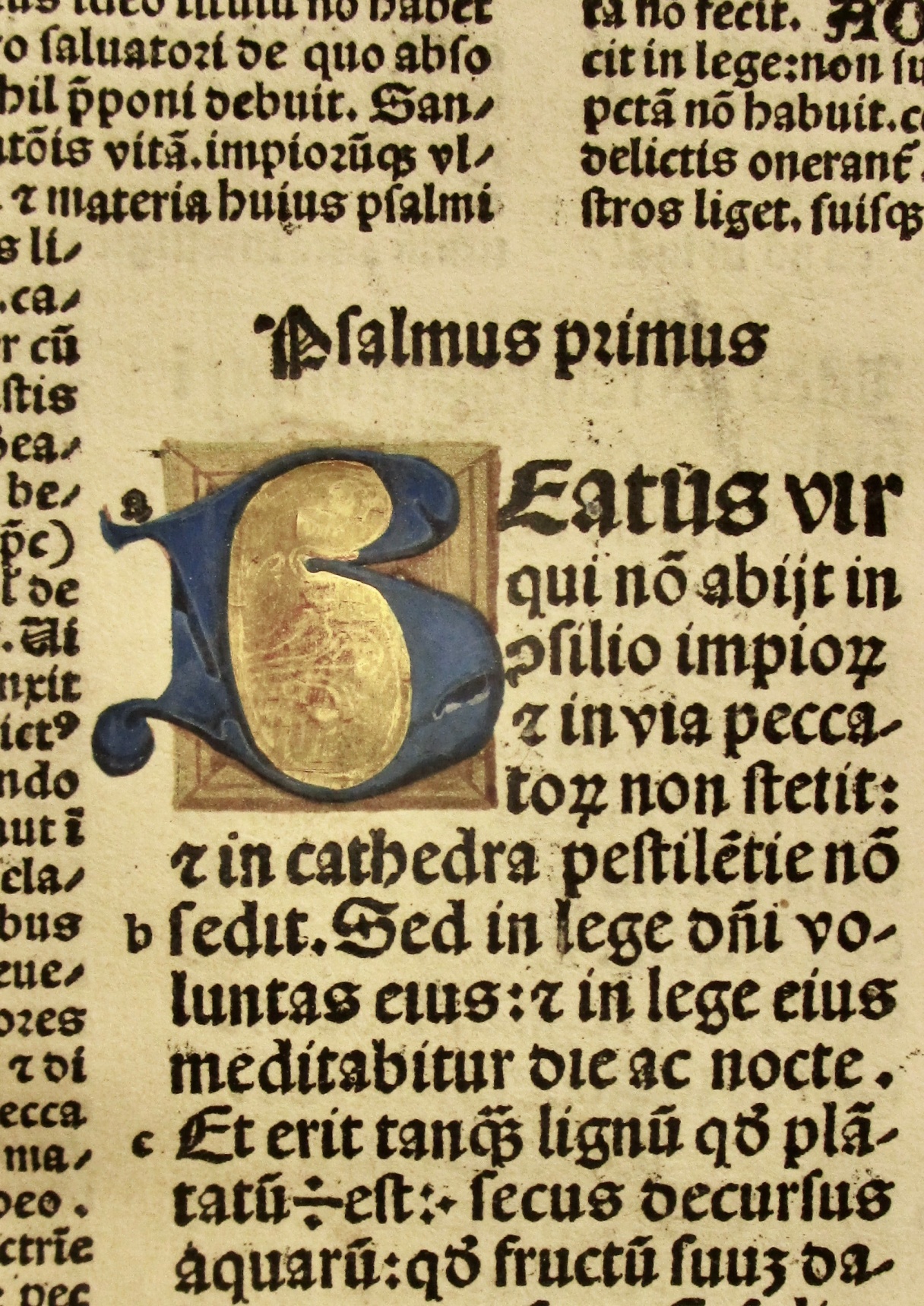 Mem-inc T-1, shelfmark 3.365
Mem-inc T-38, shelfmark 3.244
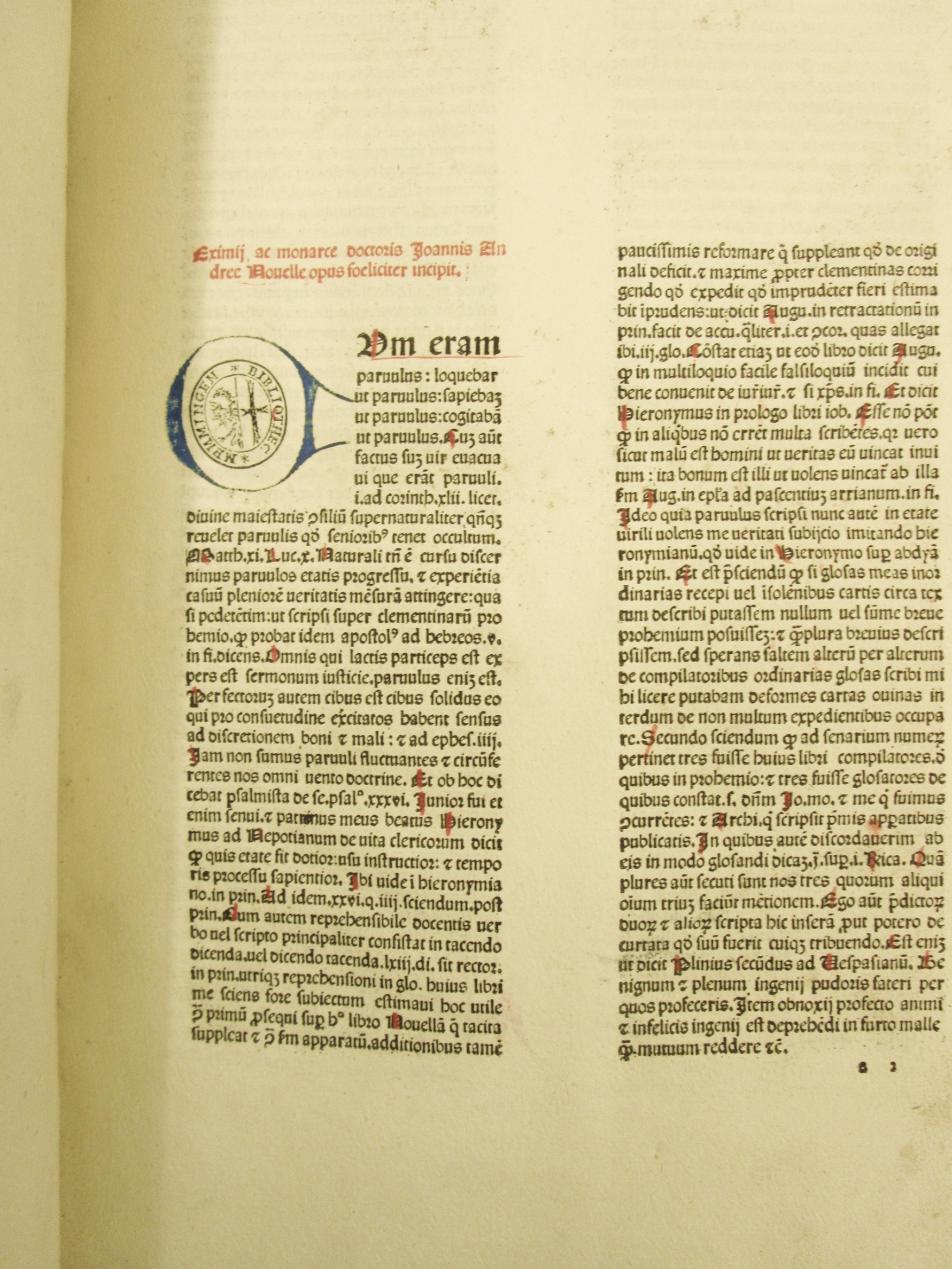 Rubrication
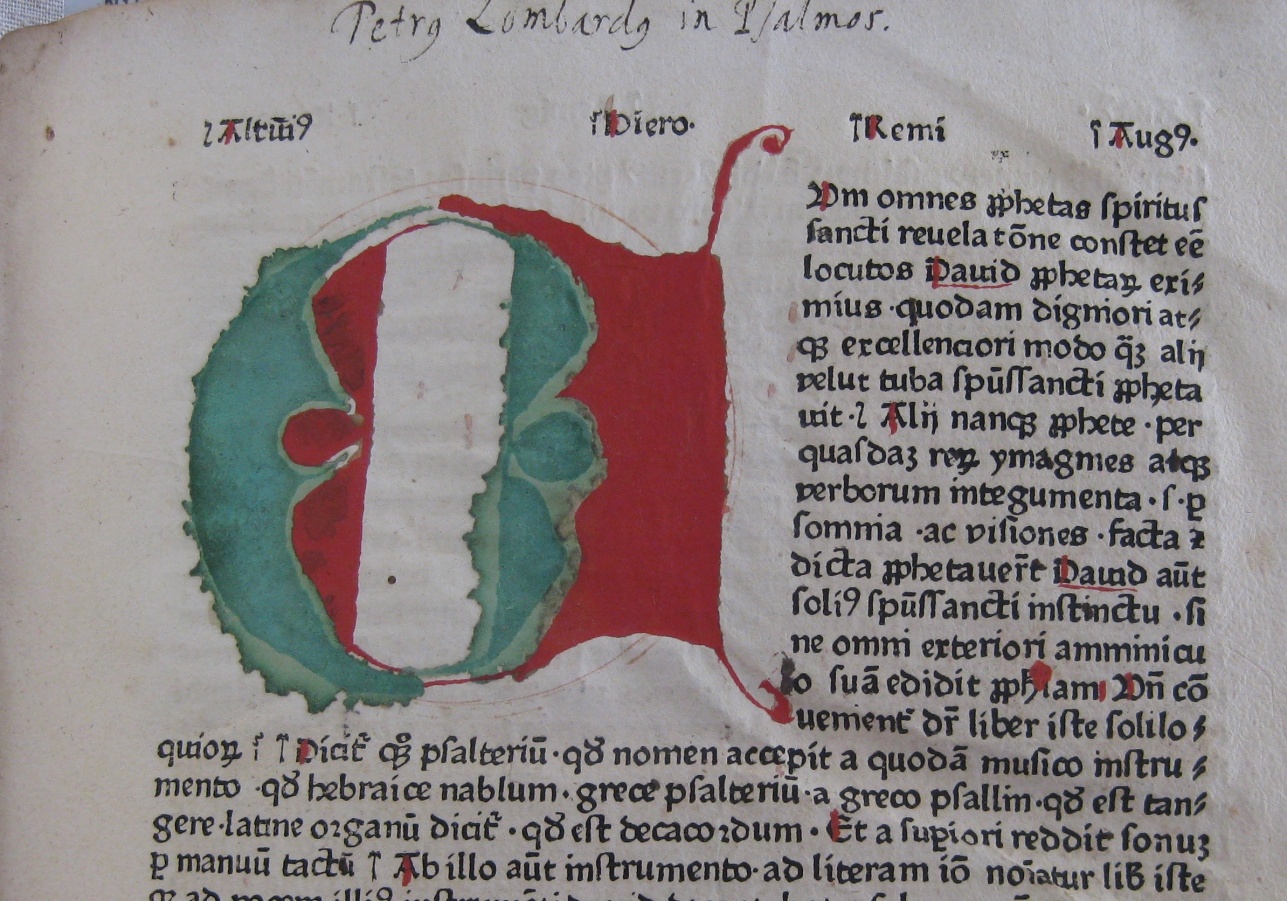 Memmingen - rubricator Martino Hüber scriptor (Kyriss 109)
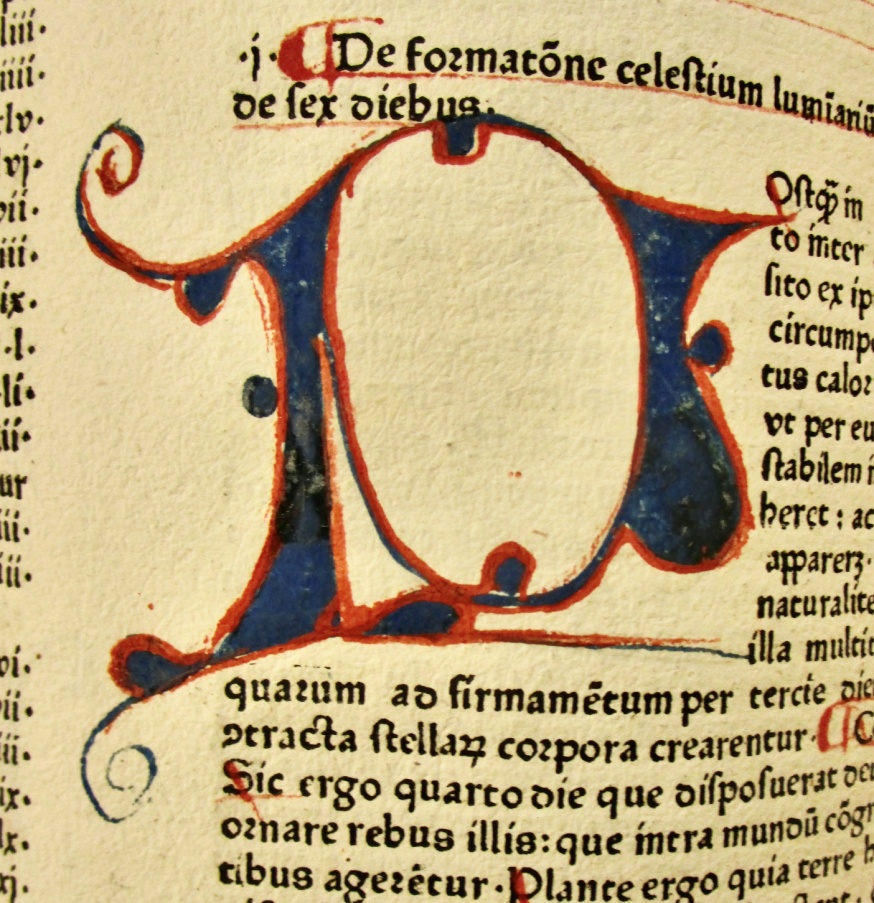 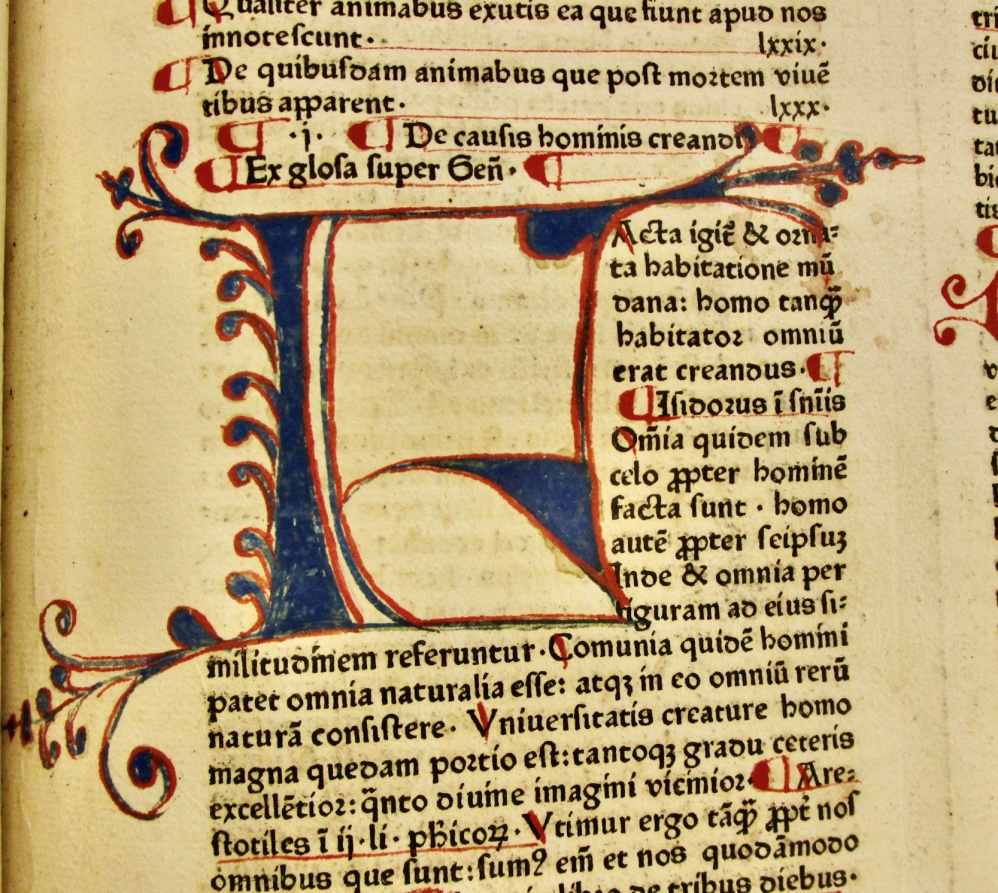 Vincentius, Speculum naturale, 
pr. Rusch, Strasburg, [na 1476].
(Mem-inc V-19, shelfmark 3.396)
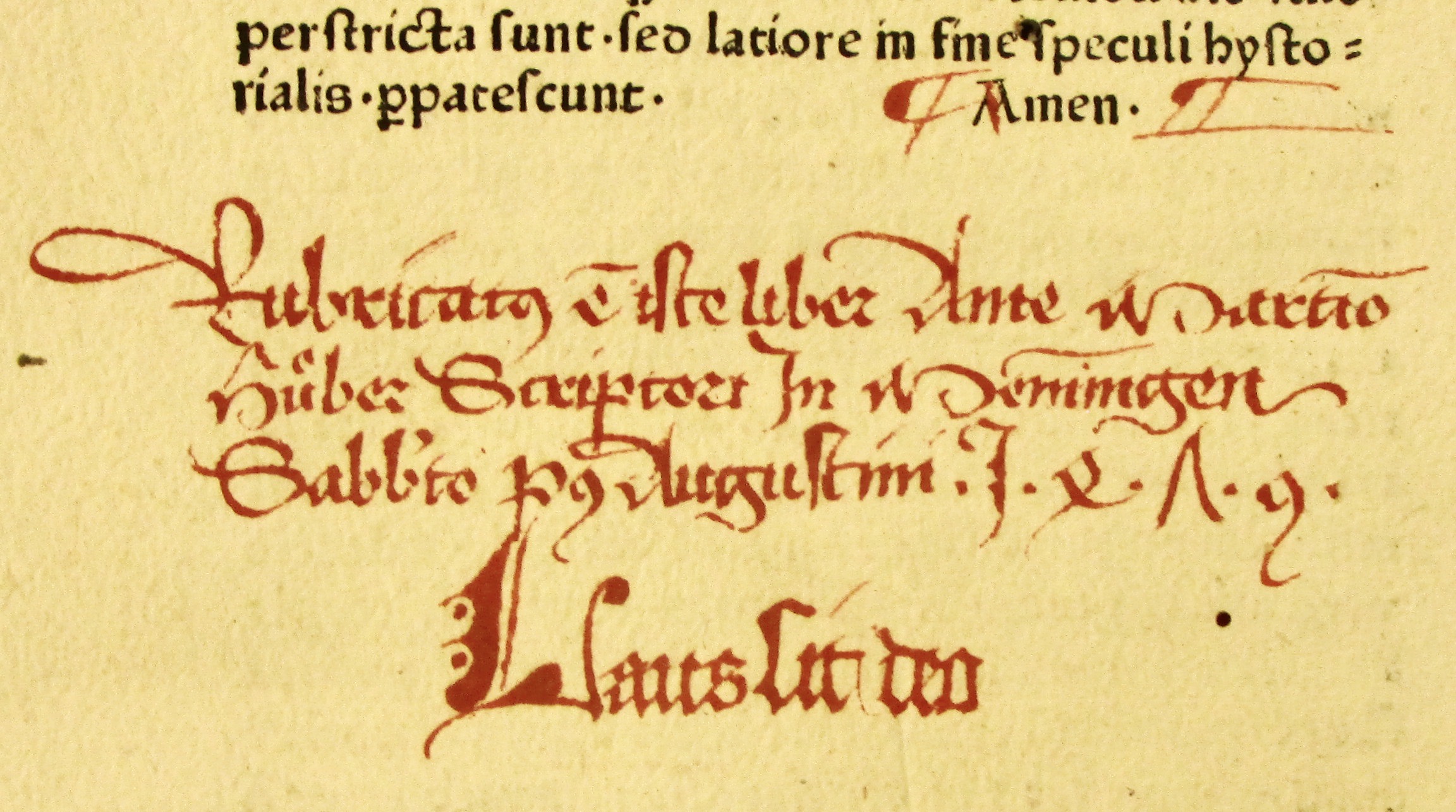 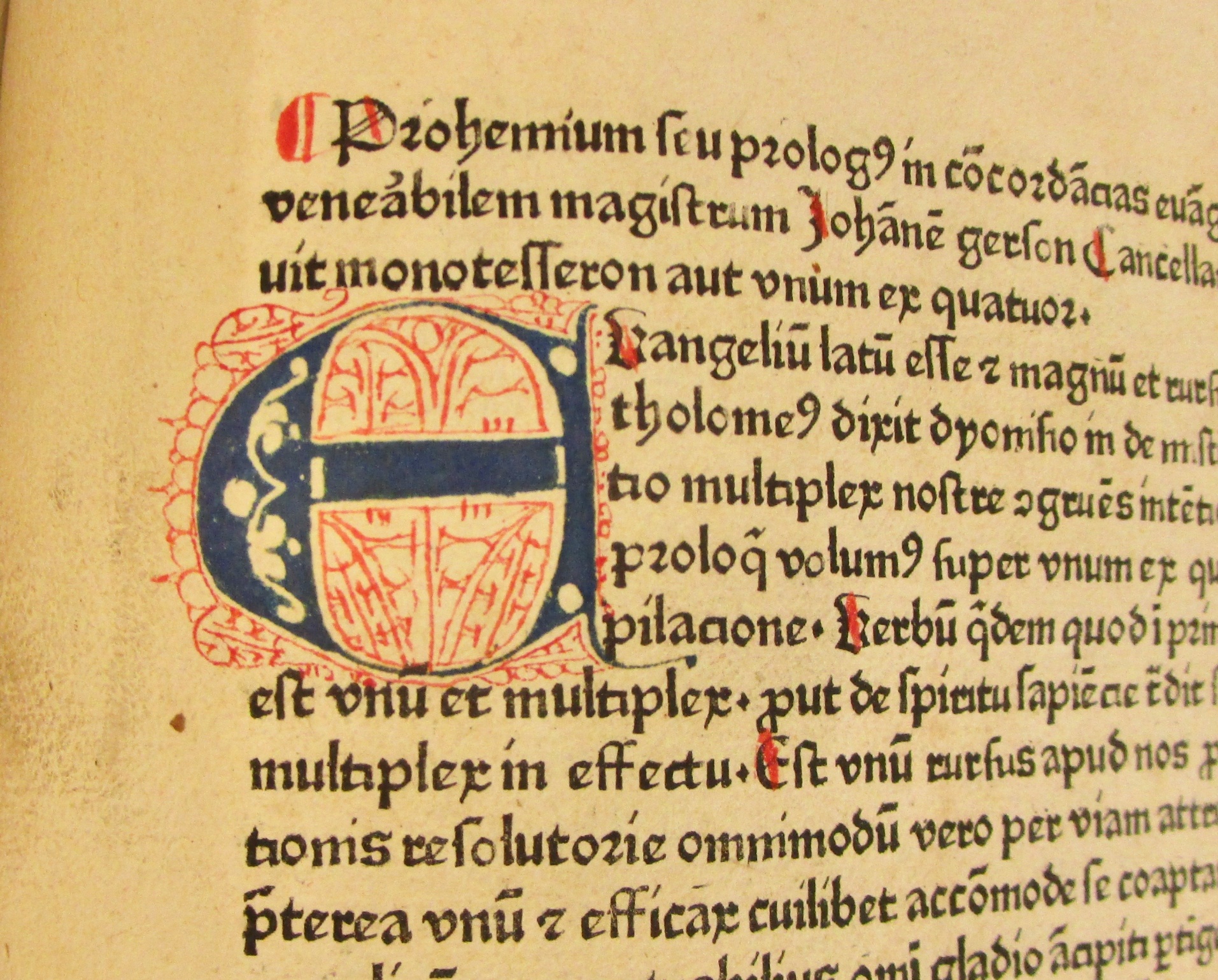 decorated initials - Cologne style
(Mem-inc B-29, shelfmark 3.414)
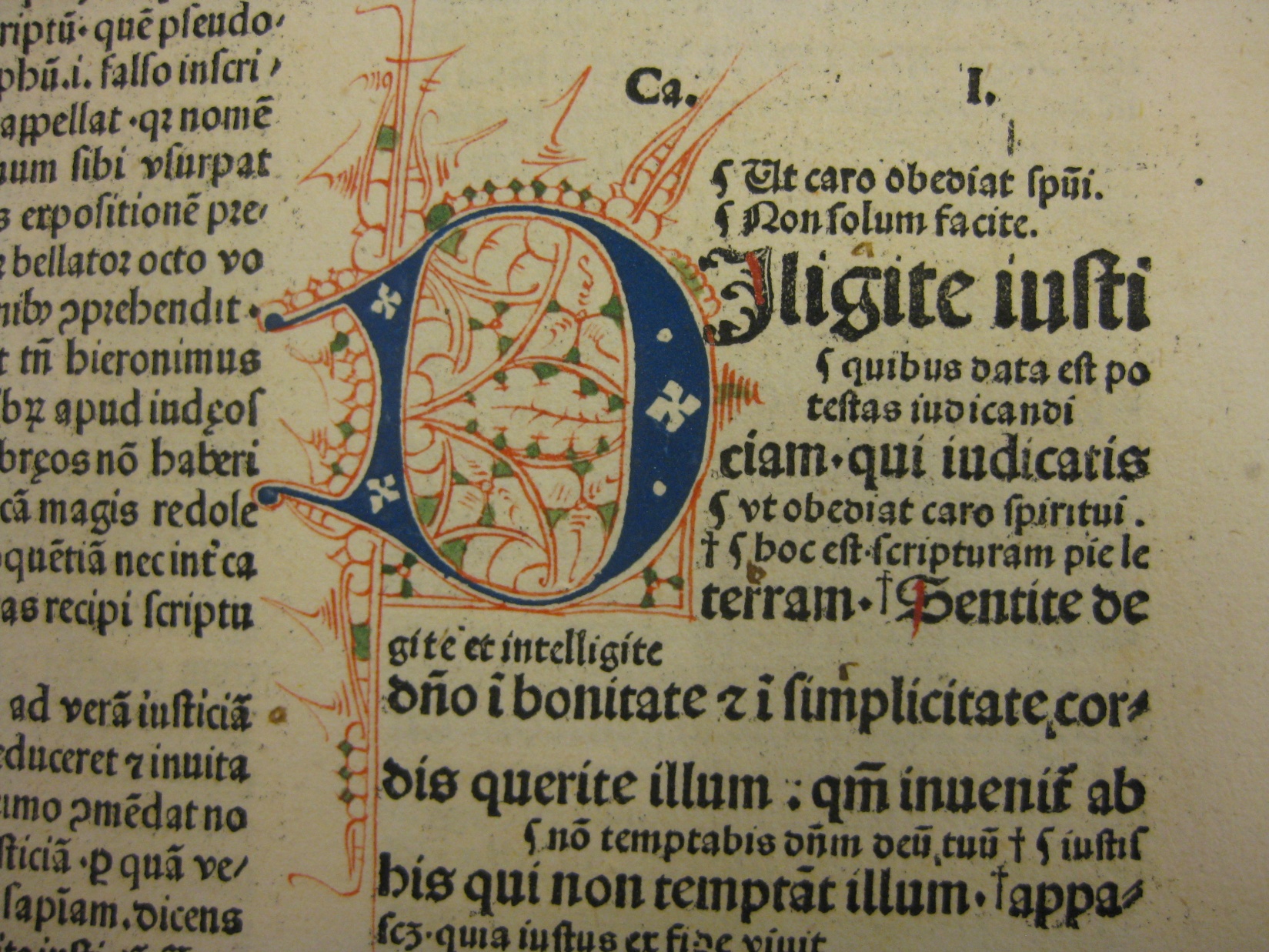 (Mem-inc G-9, shelfmark 3.108)
Cadelle style initials from Memmingen, Kyriss 109 and 110
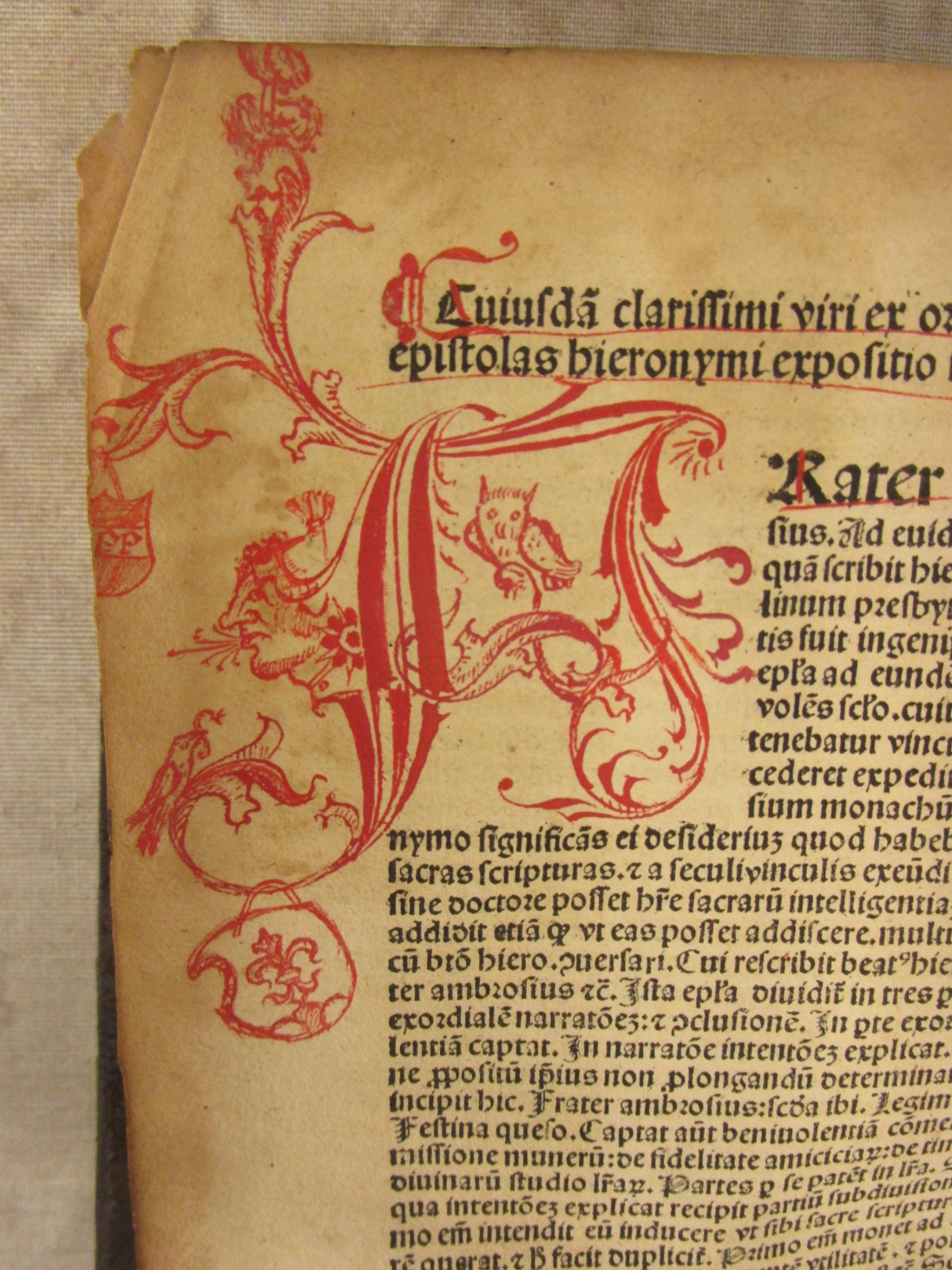 K 110
(Mem-inc B-32, 
shelfmark 3.332)
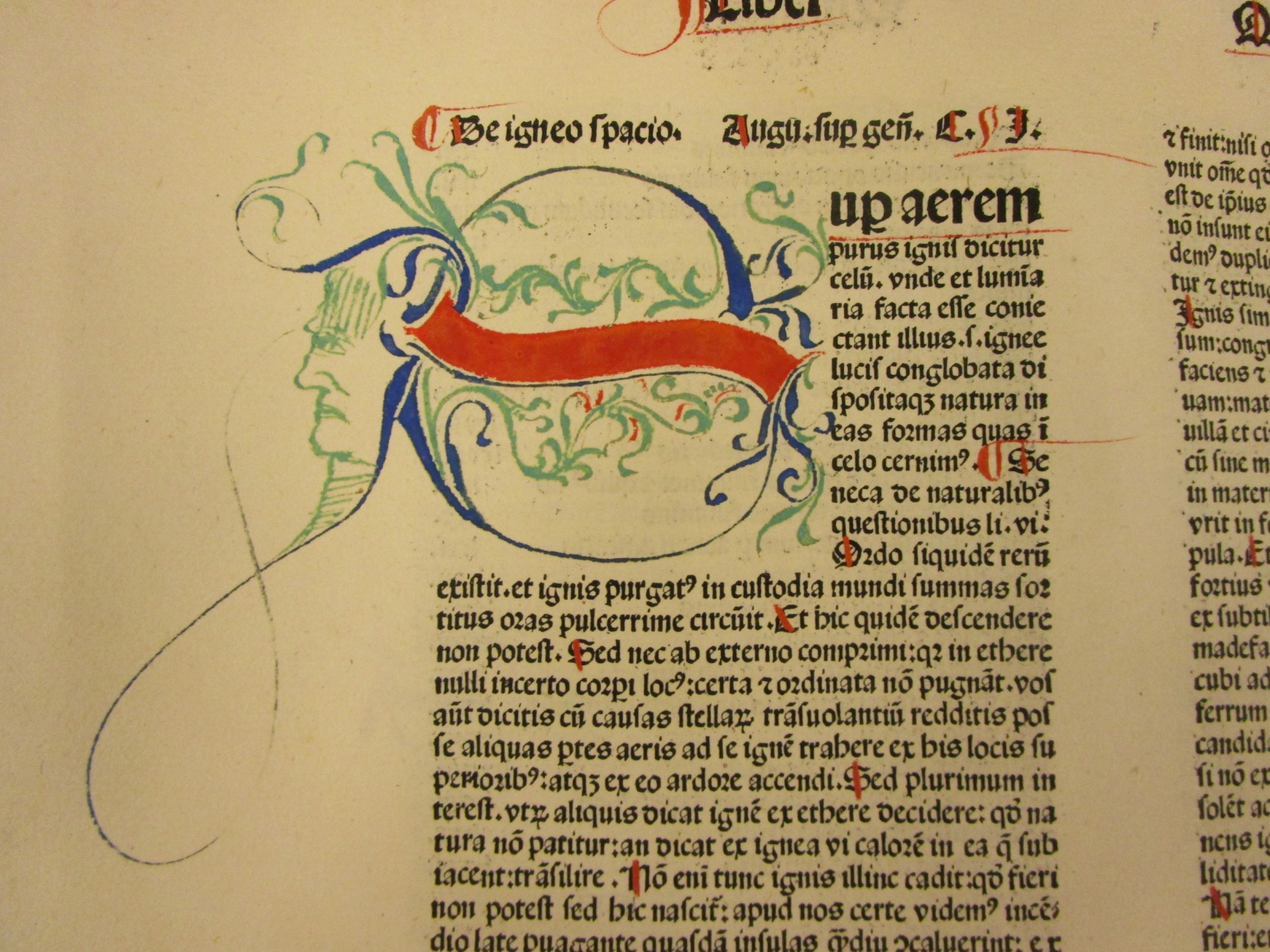 K 109
(Mem-inc V-20, shelfmark 3.400)
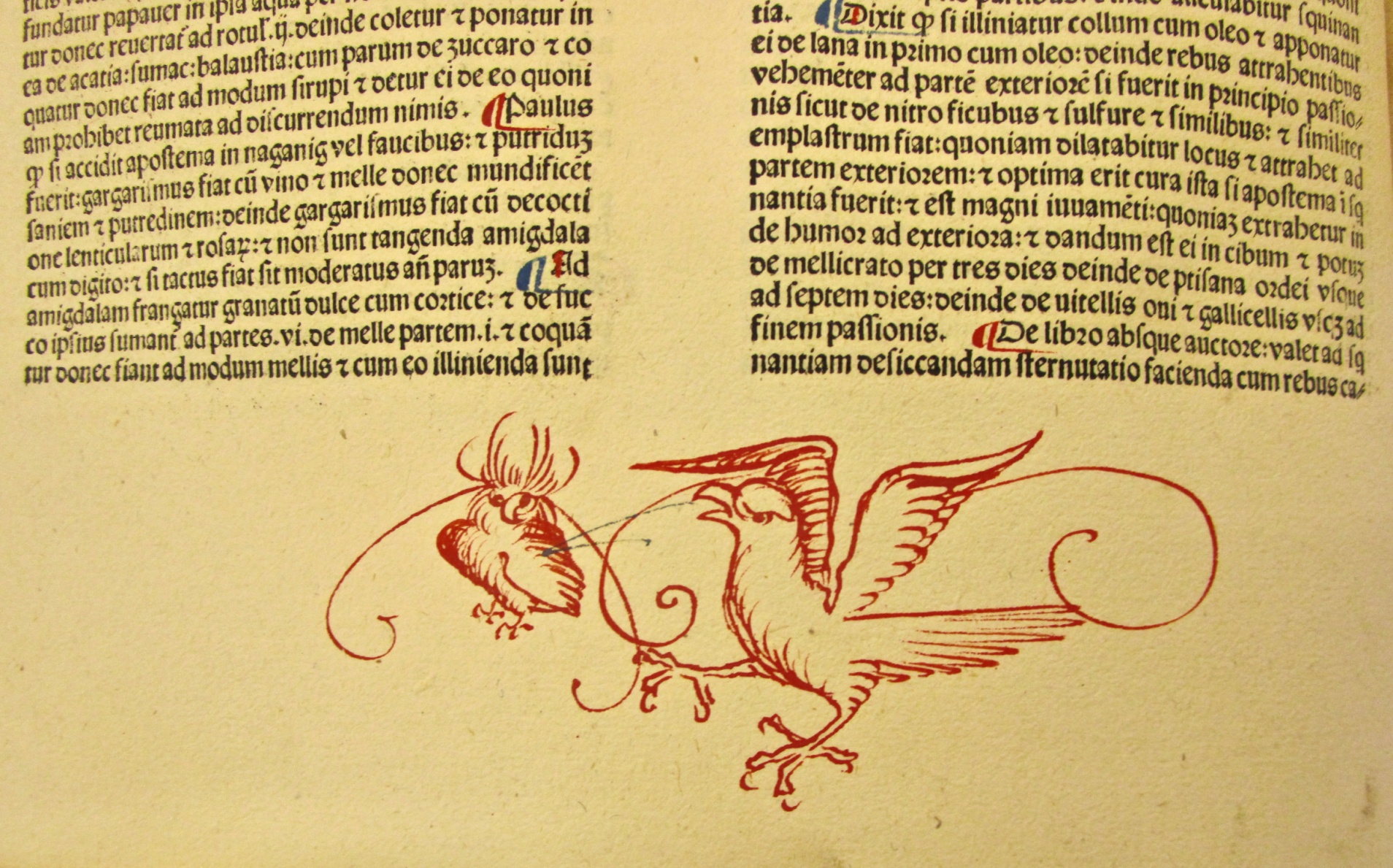 K 109
(Mem-inc R-12, shelfmark 3.376)
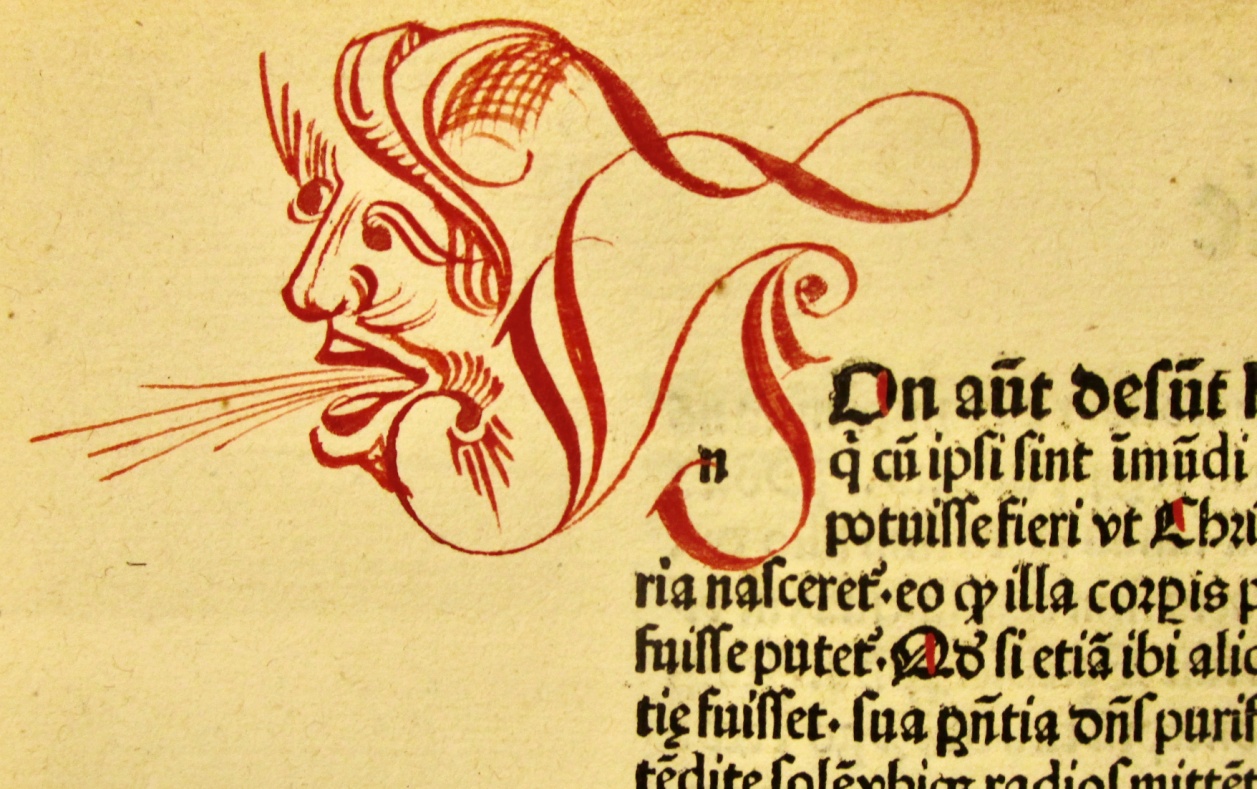 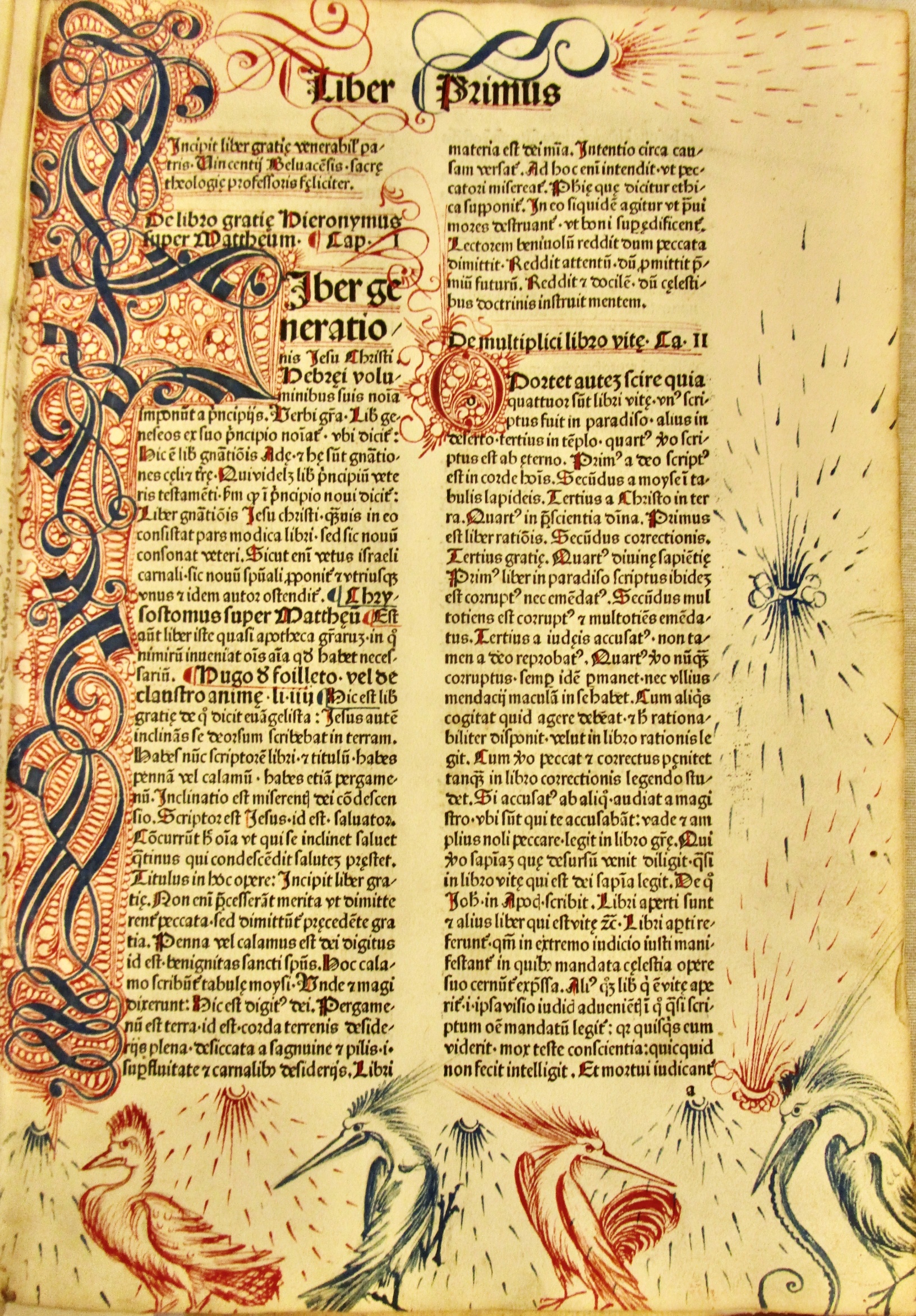 Vincentius, Opuscula, printed
Johann Amerbach, Basel, 1481; 
ISTC iv00277000. Bound K 109.
(Mem-inc V-14, shelfmark 3.252)
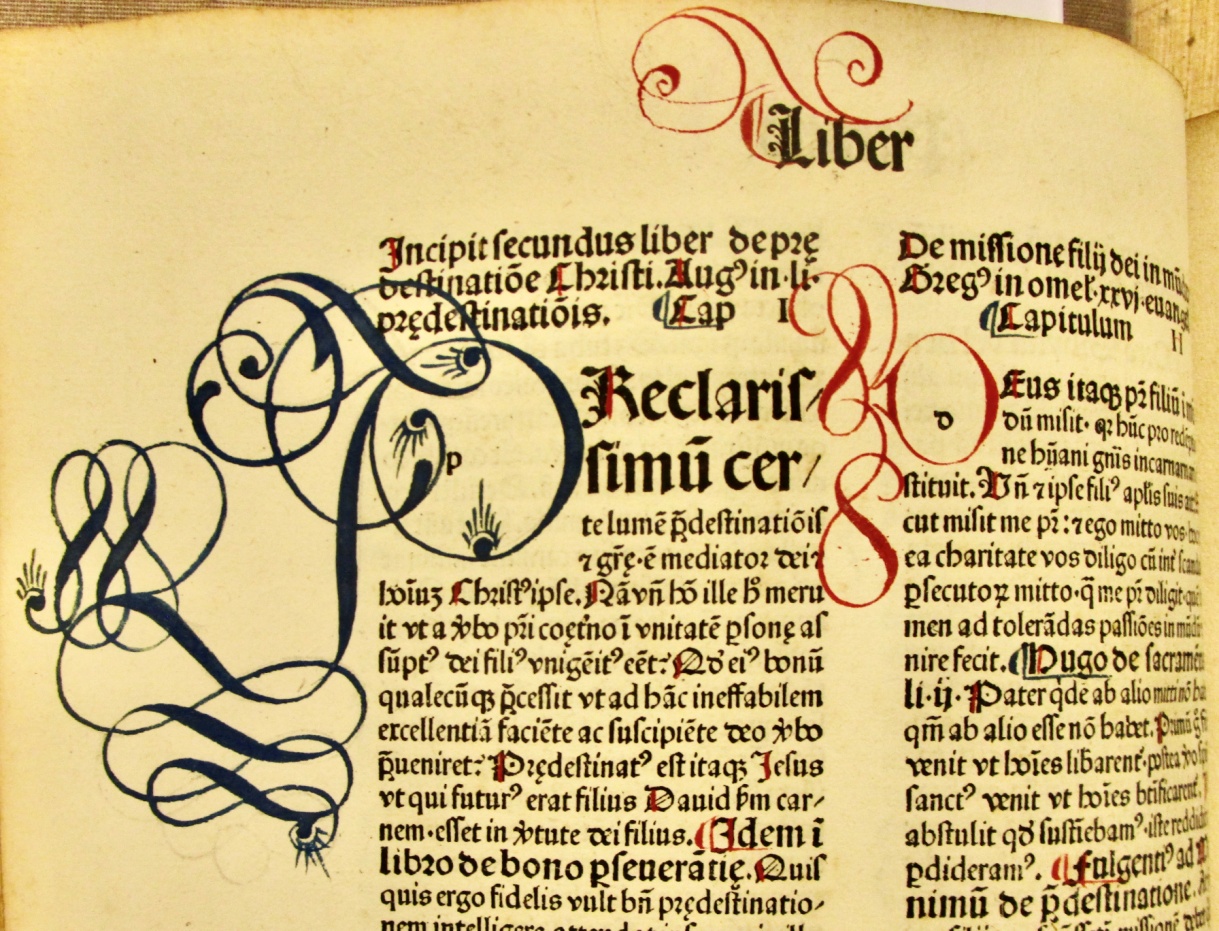 a Catalogue entry
R-13
Rolewinck, Werner
Fasciculus temporum
Imprint: Memmingen: Albrecht Kunne, 1482
Format: 2º
References: ISTC ir00268000; HC 6931*; Saam 13; Goff R268; Bod-inc R-118; BMC II 602; BSB-Ink R-244; GW M38704
Book: 293 x 208 x 35mm	Leaf: 282 x 200mm
Rubrication: red 6-line initial on a2. Red fill of some of the time-line circles. Red wash over woodcut town images.
Manuscript note around printed colophon. Printed on Memmingen made paper.
Binding: alum-tawed pigskin, blind-tooled from Memmingen, K 176, bindery. Old paper label with title on upper board and written on spine.
Note: a completely Memmingen book.
Shelfmark: 3.149
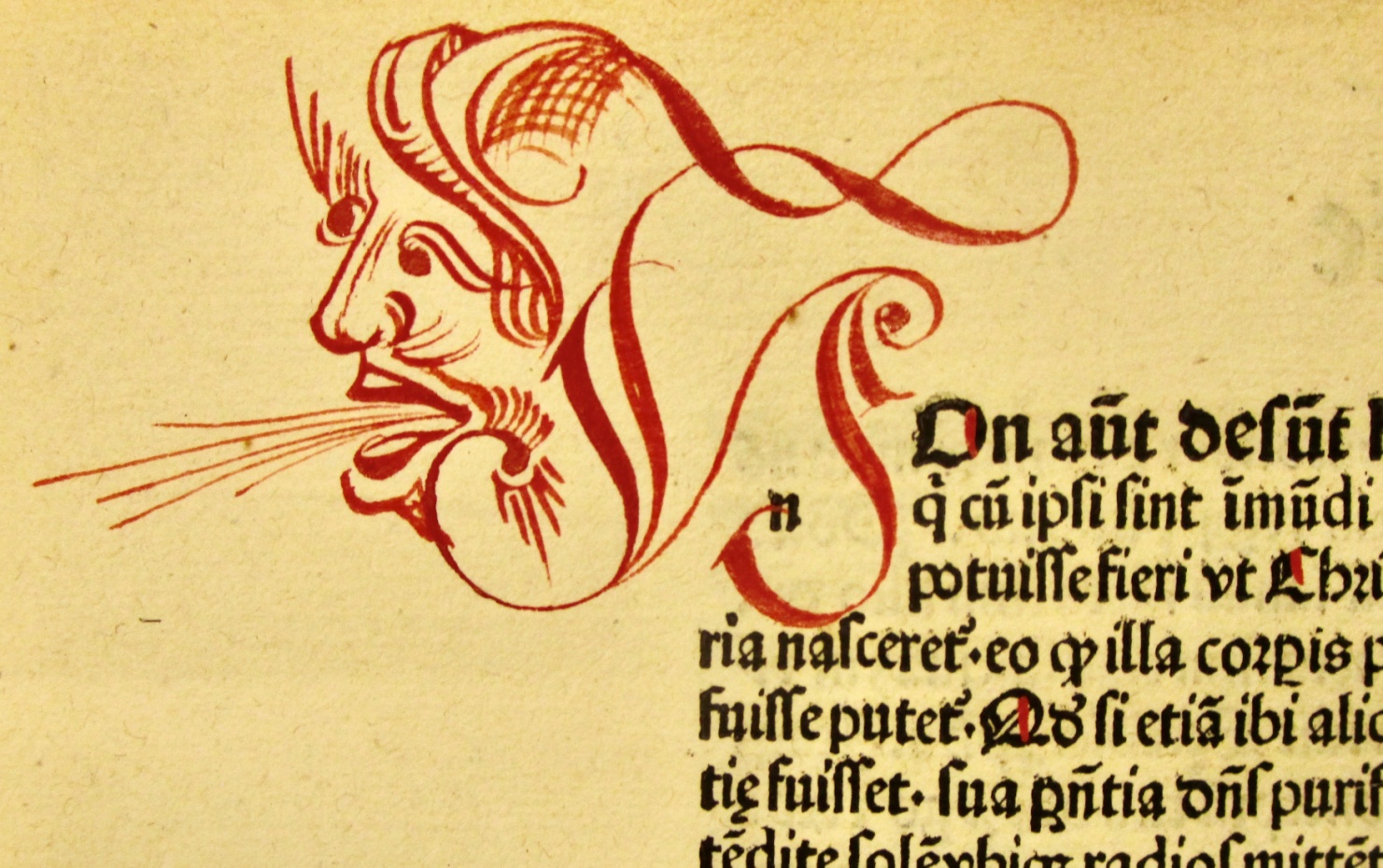 Memmingen style of initials - 
has anyone seen similar?
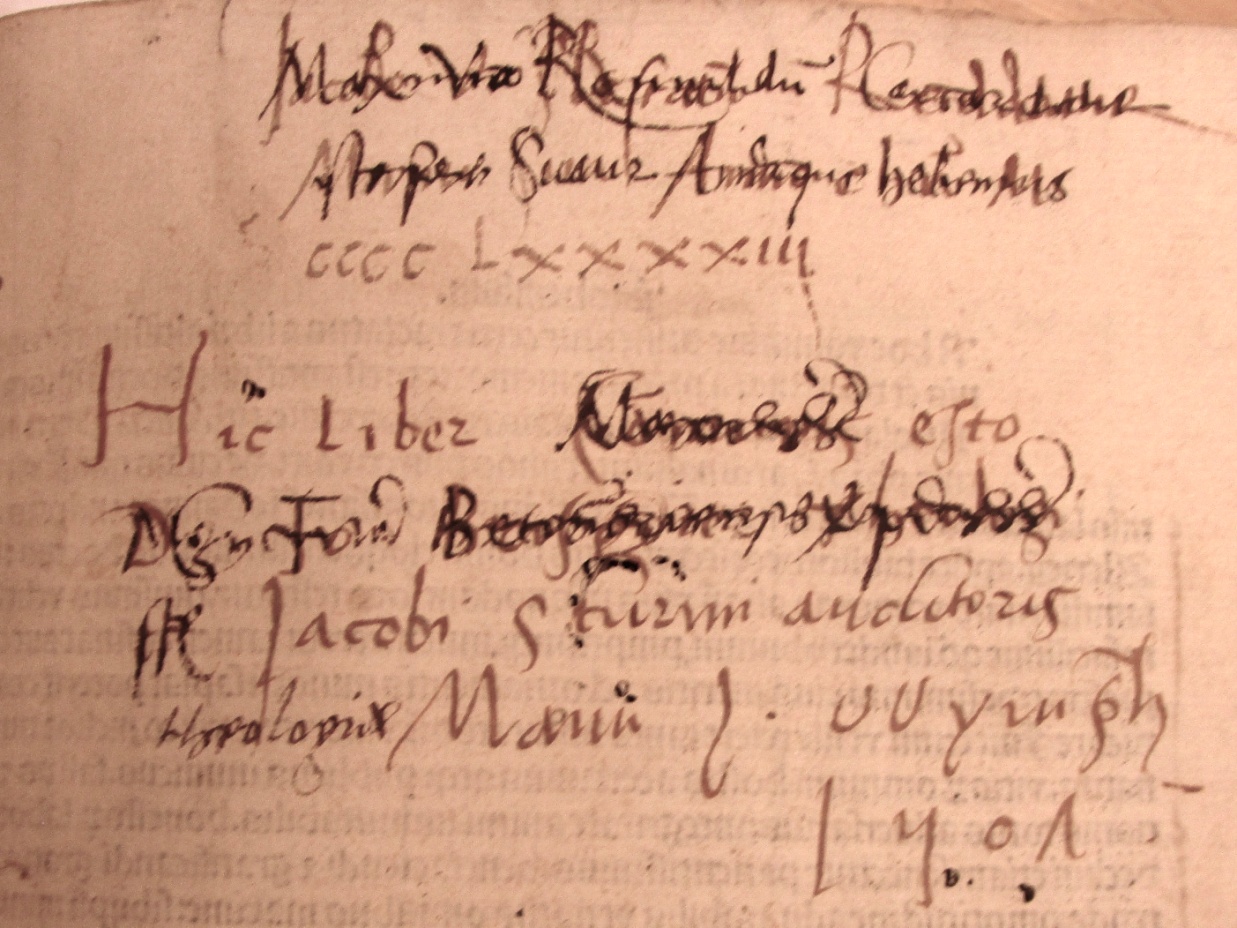 unravelling some of the inscriptions!!!!
clairembolton@googlemail.com